Een taxonoom bij de visboer… Kom ook zelf ontleden!



Werner de Gier
Floor PerdijkAafke Oldenbeuving
Mede mogelijk gemaakt door:
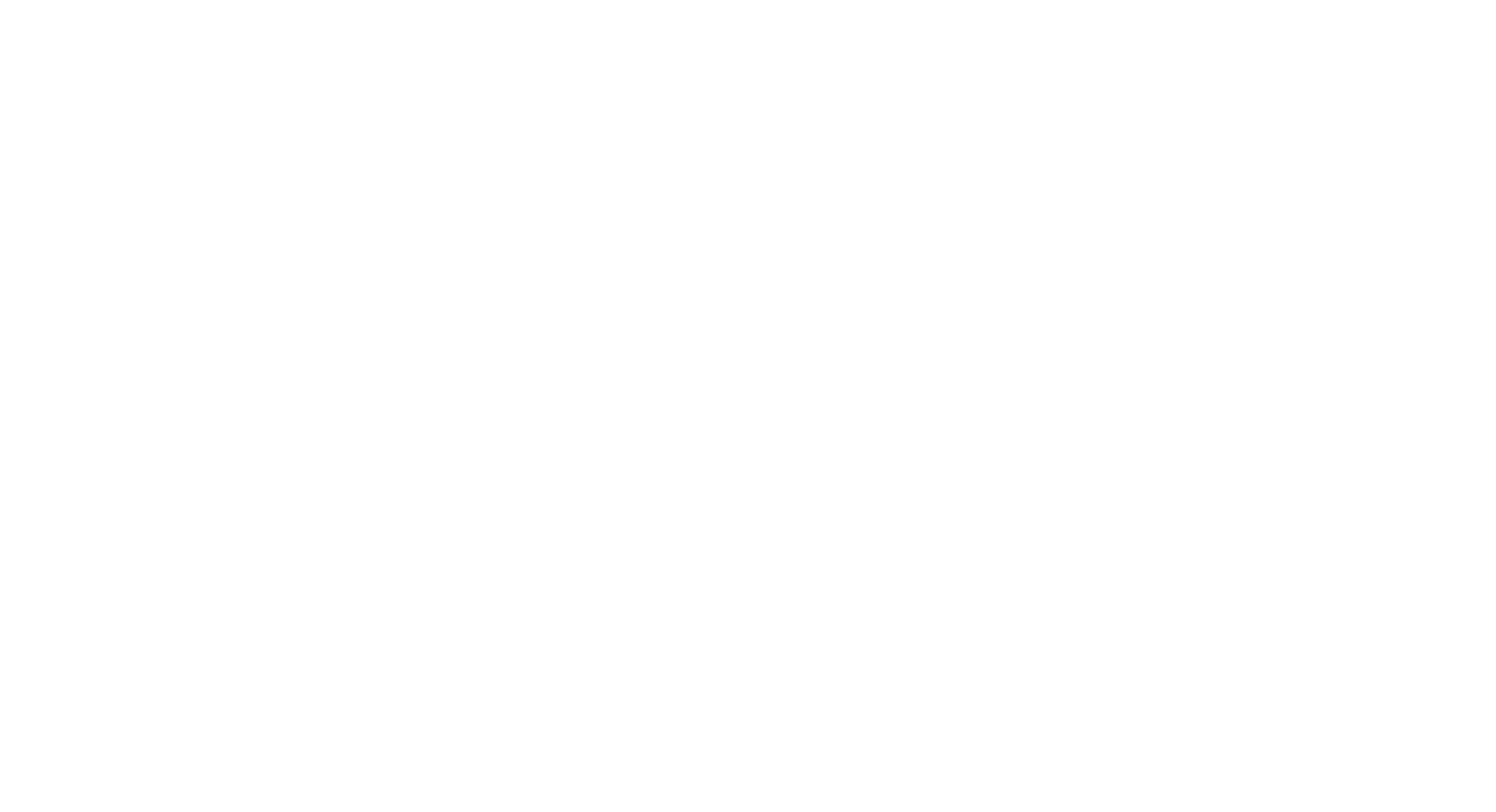 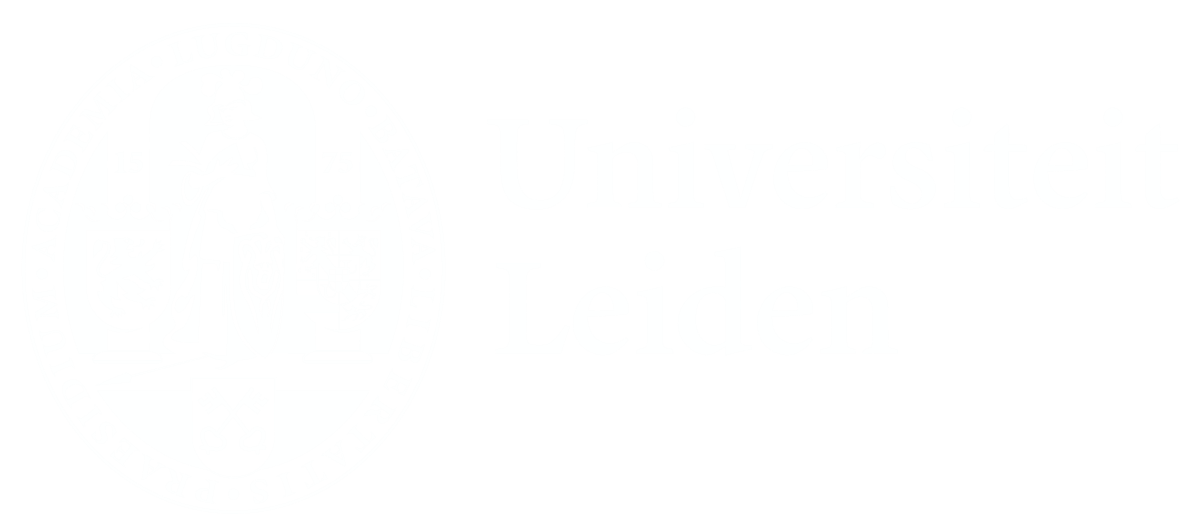 Even kennismaken
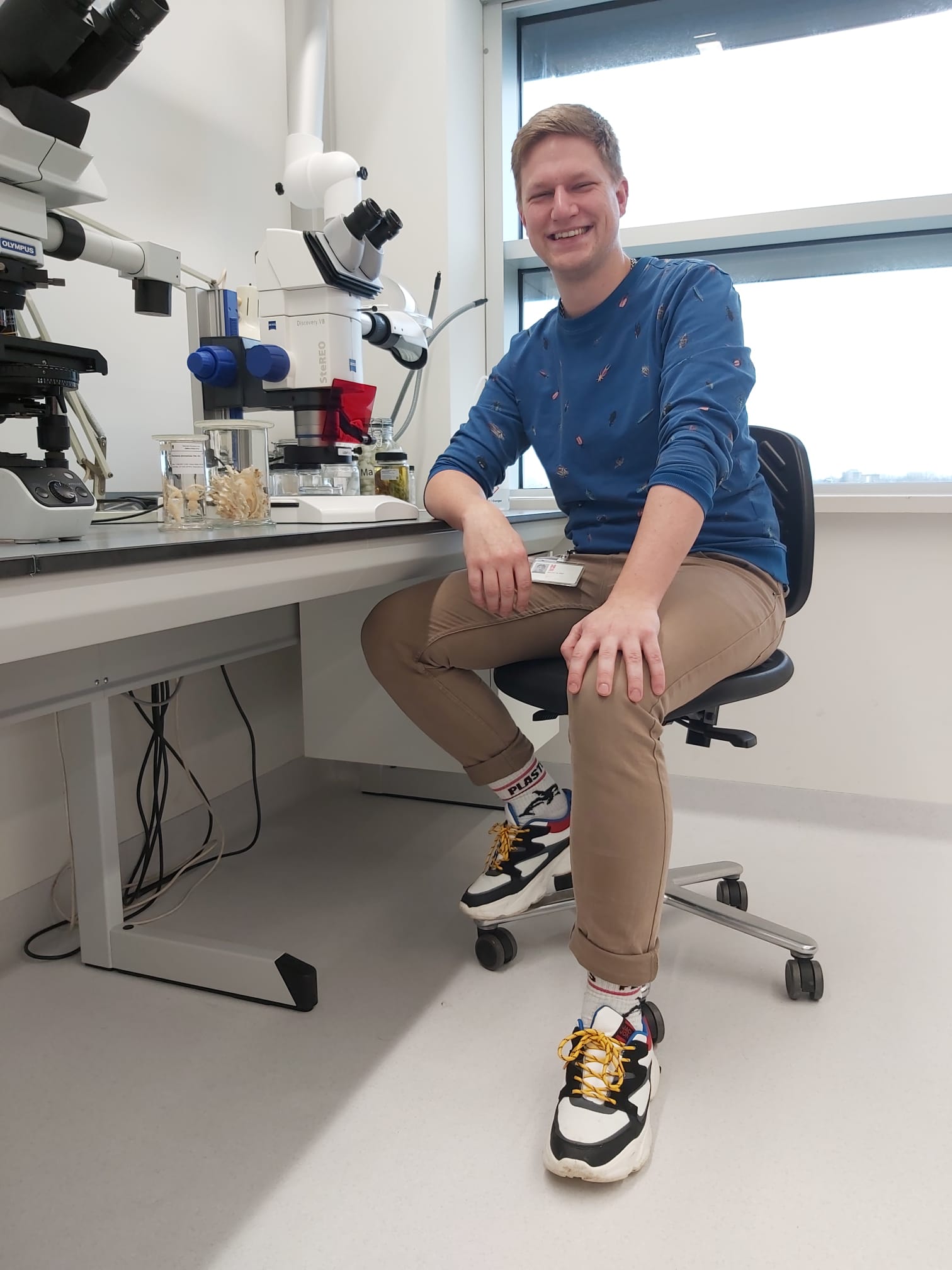 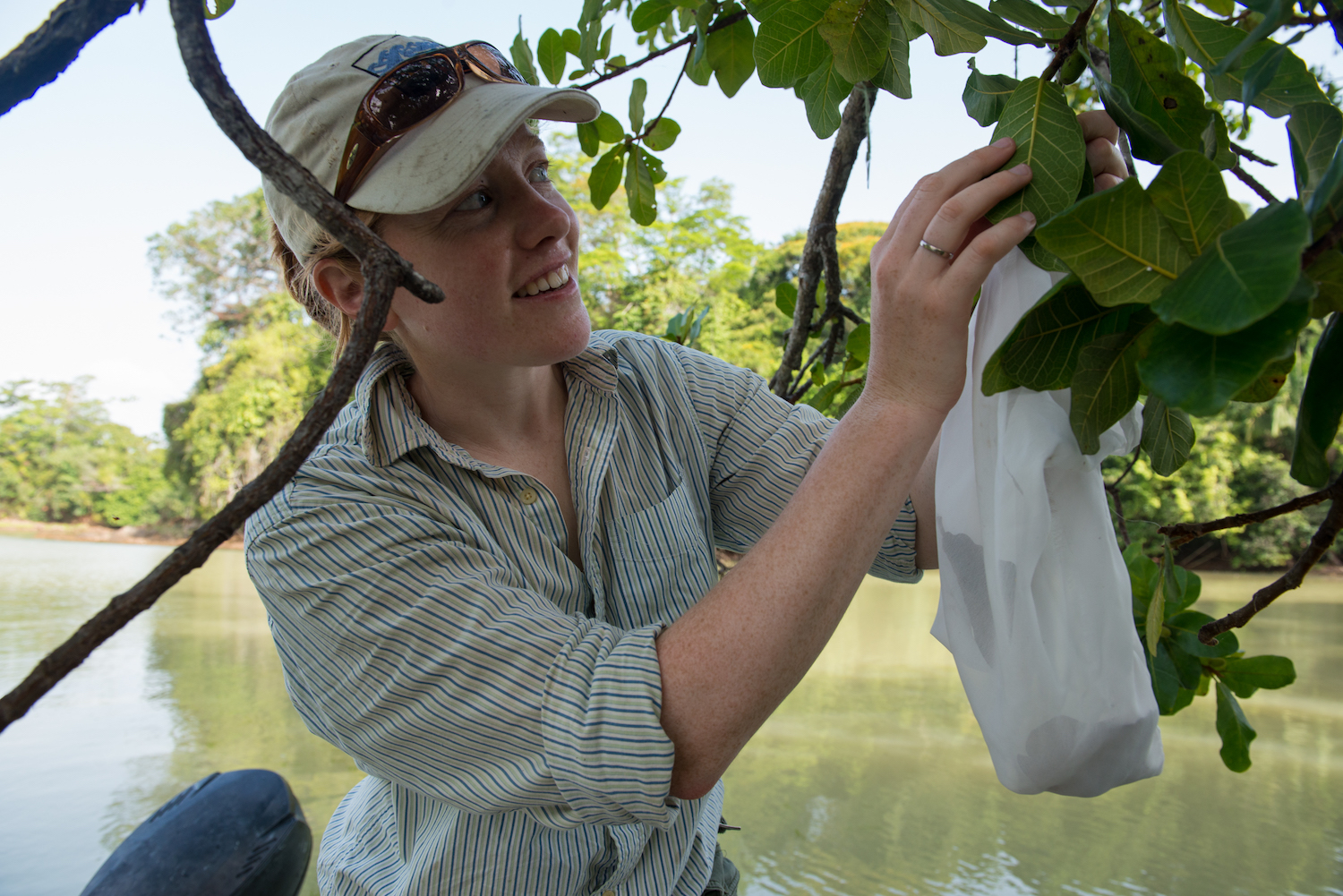 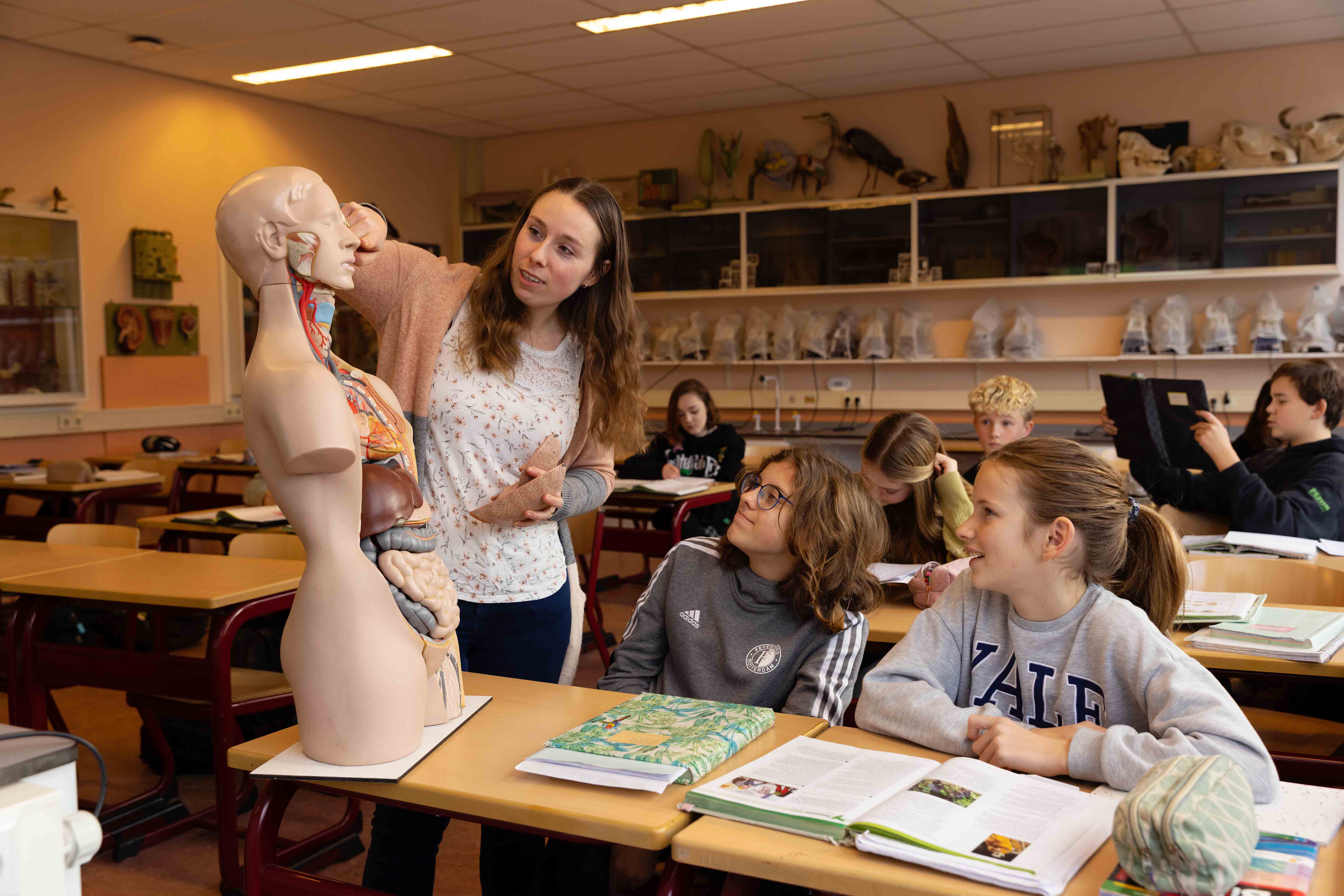 Werner de GierPhD Naturalis & RUGMarine bioloog (Kreeftachtigen)Gastdocent & Assistent LU
Floor PerdijkDocent Stedelijk Gymnasium Leiden
Naturalis: NL Biodiversiteit
en Samenleving
Aafke OldenbeuvingPhD Naturalis & SLOCurriculumontwikkelaarOud-docent & tropische ecologie
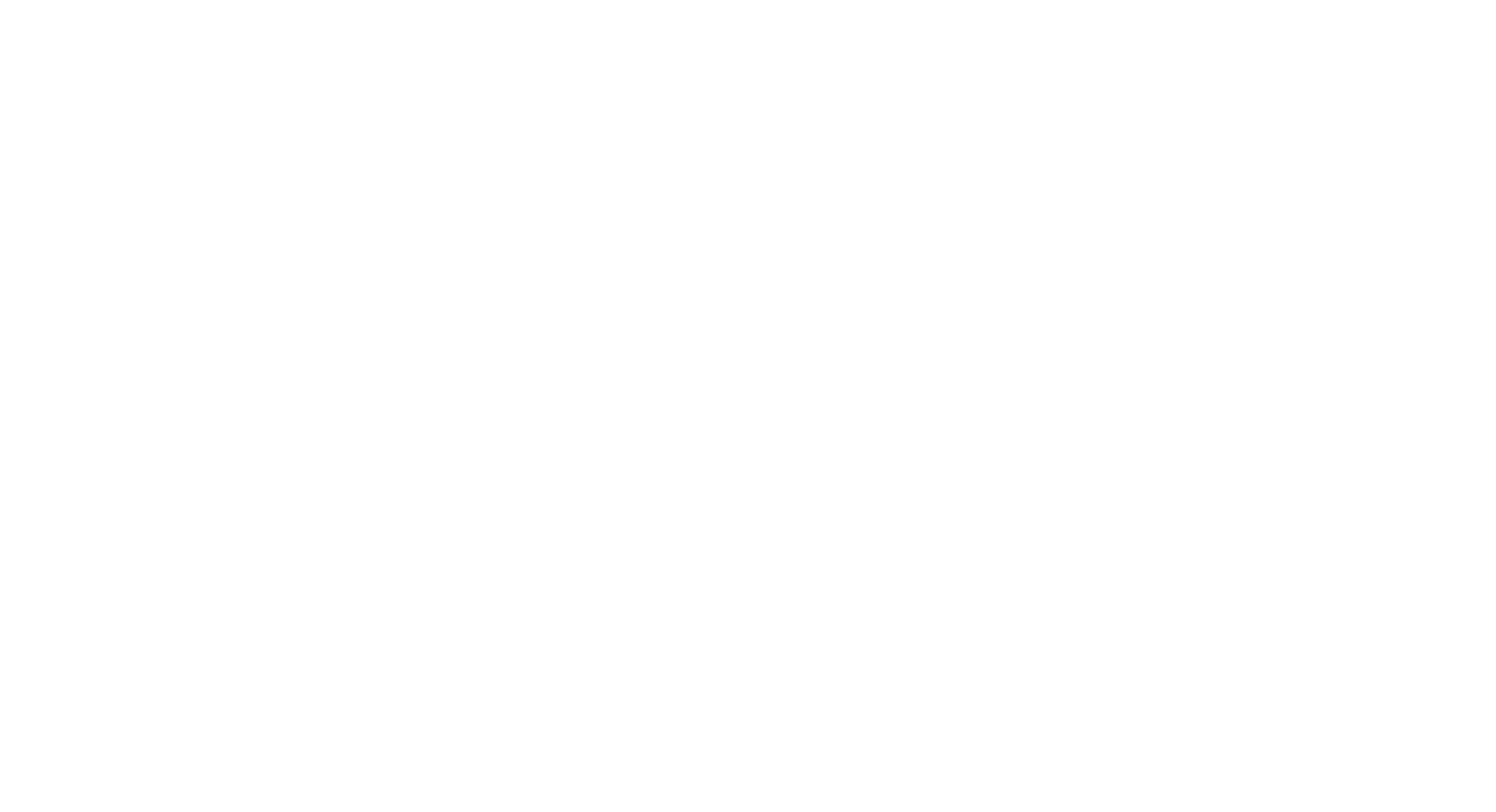 “Biodiversiteit Dier” & Practica op de Universiteit
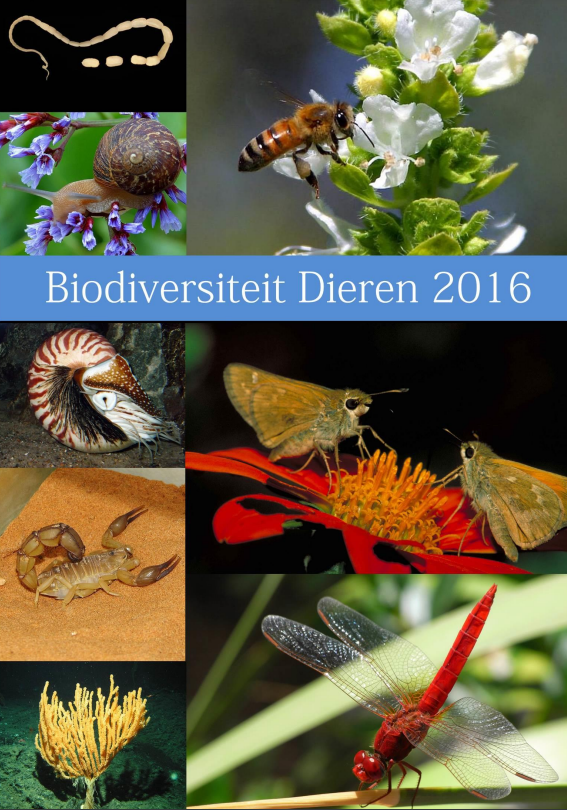 Eerstejaars cursus “Biodiversiteit Dier” – een reis door de evolutie

Teken- & snijpractica

Microscopische preparaten, alcoholmateriaal & “verse dieren”

Vergelijken: Voortbewegen, Voeden, Voortplanten & Verdedigen
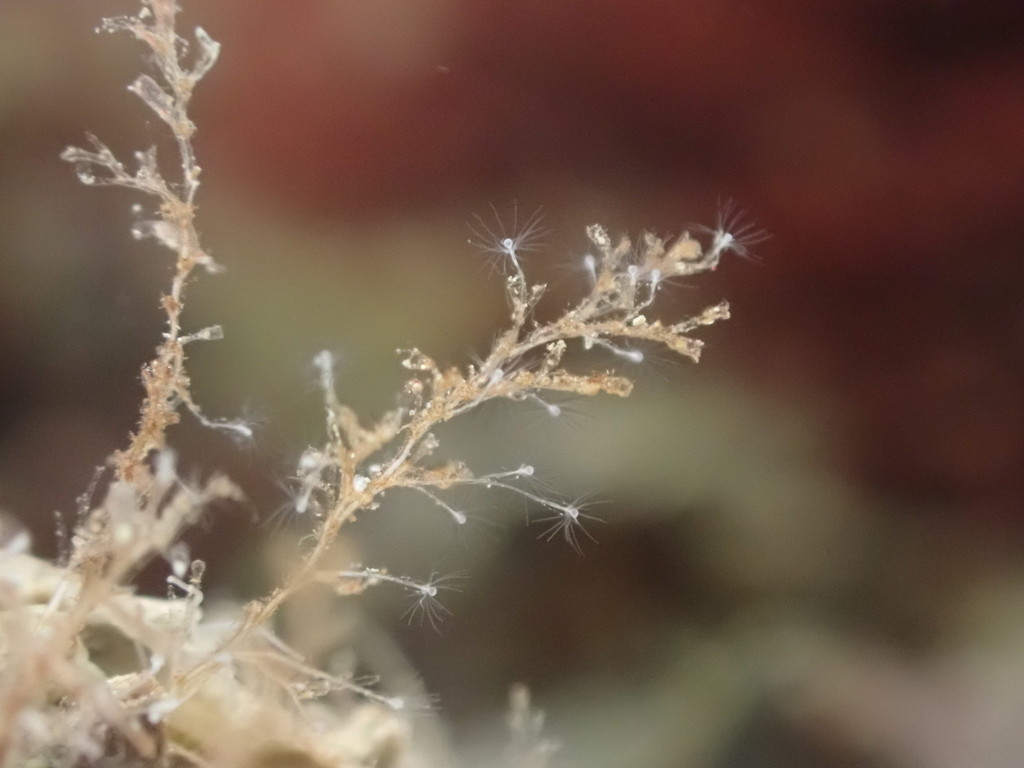 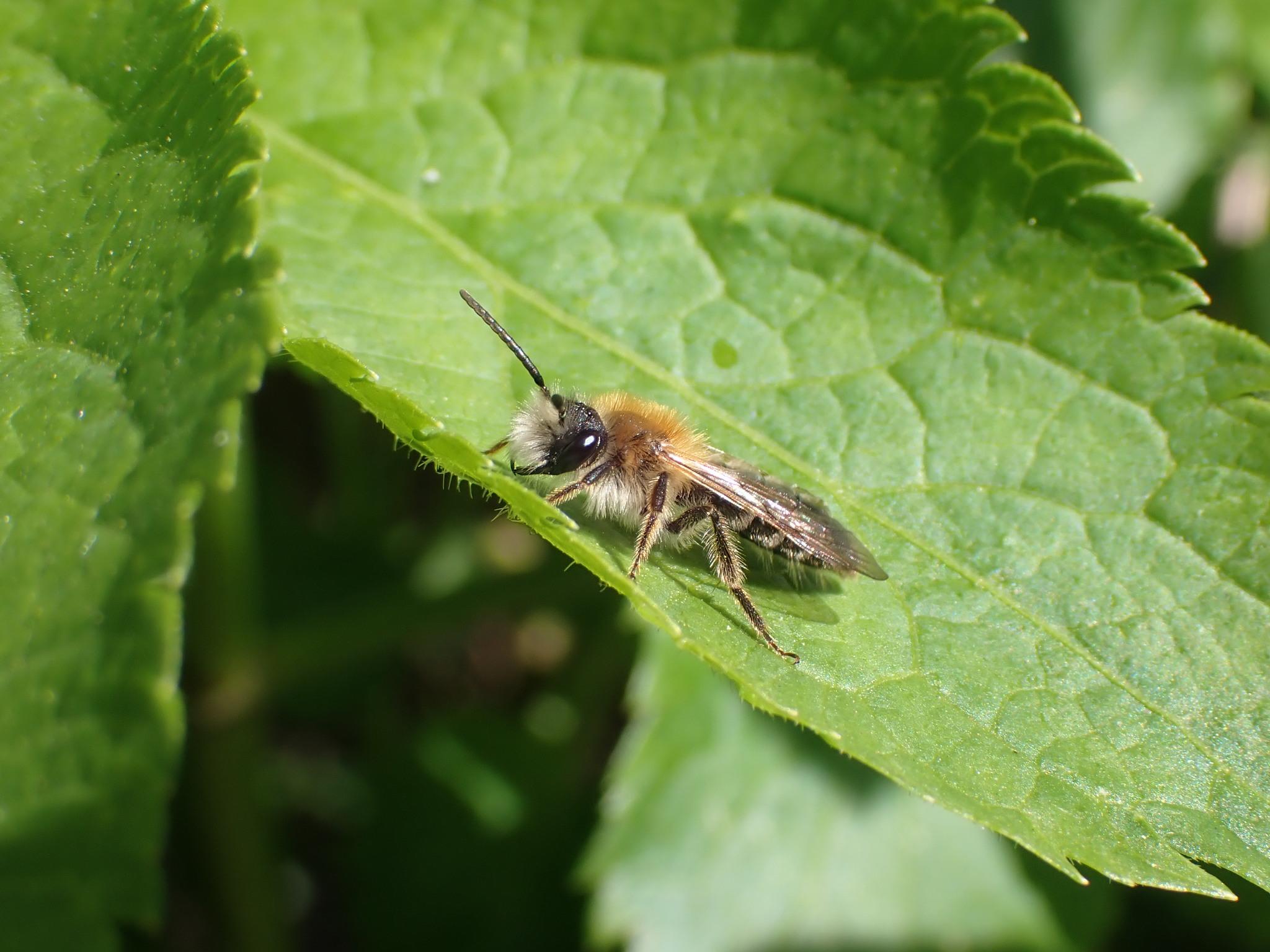 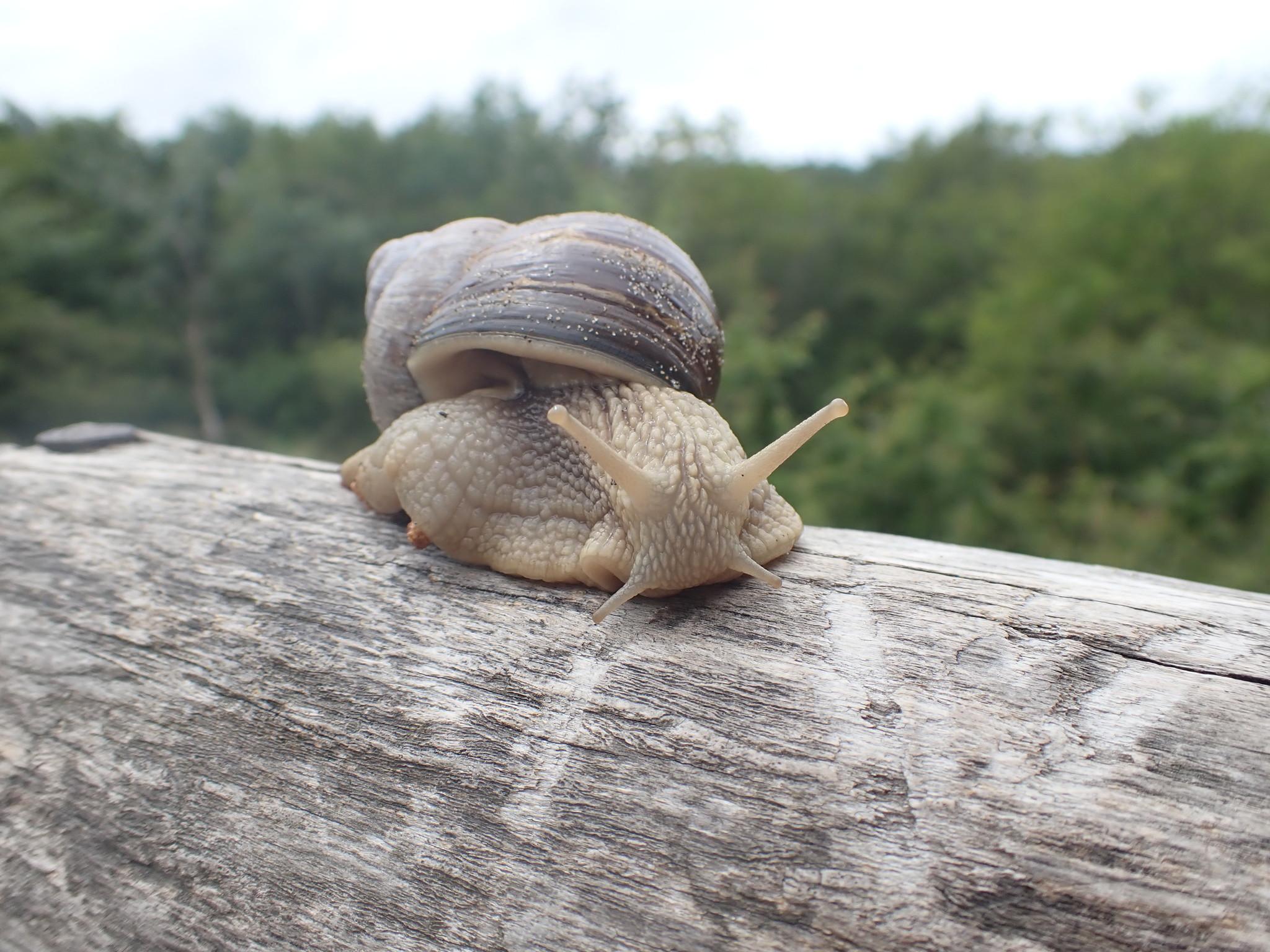 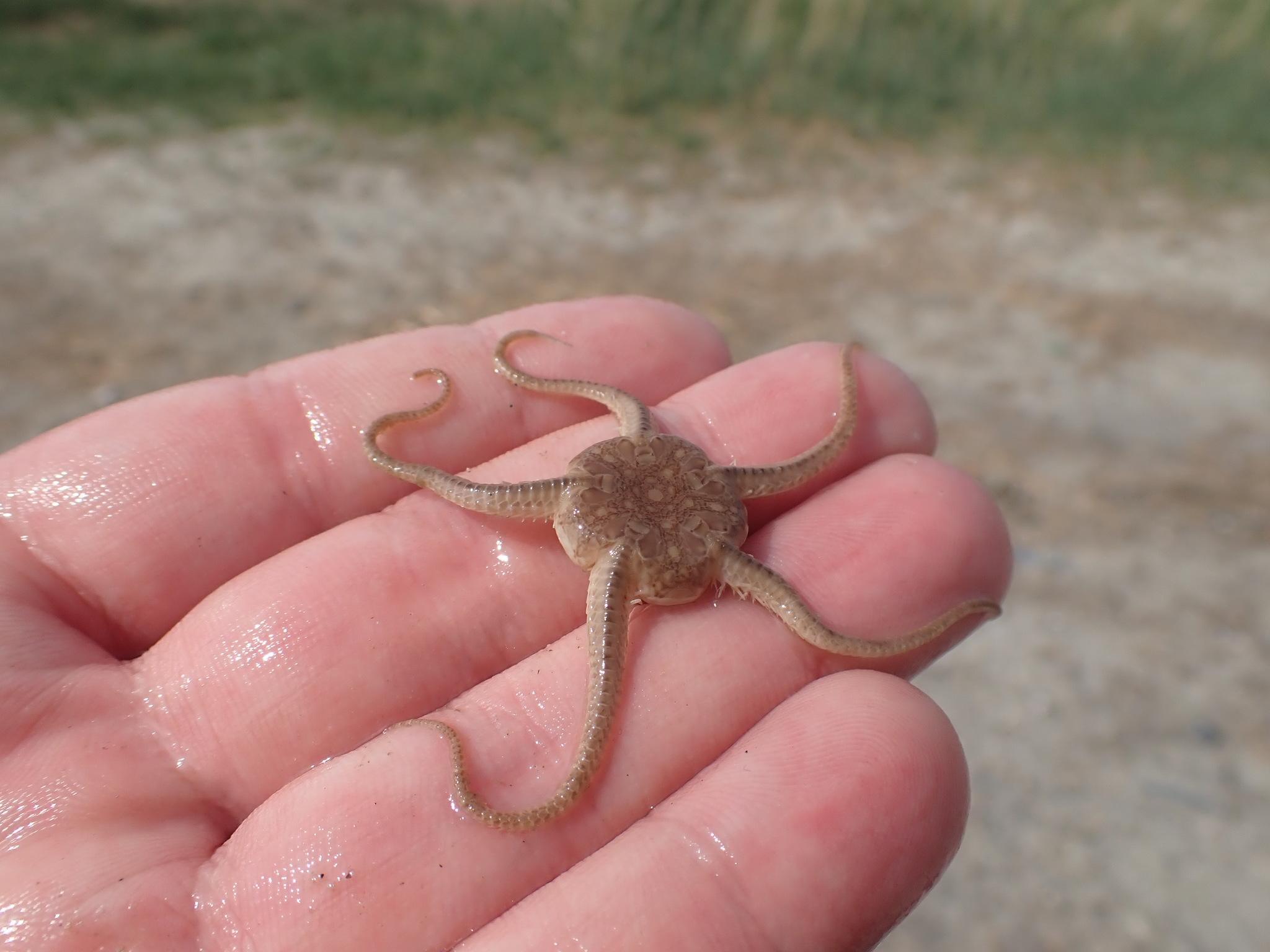 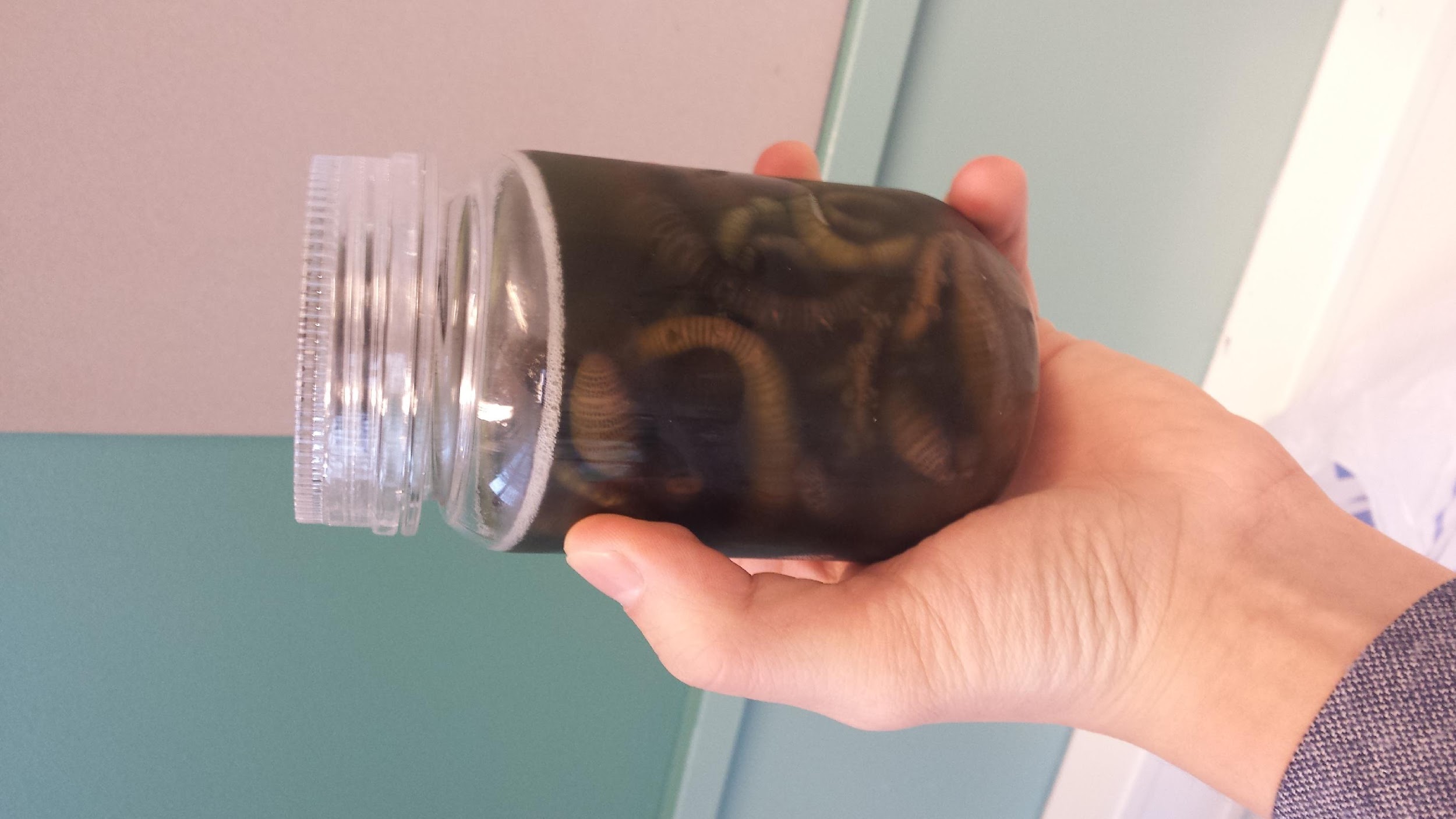 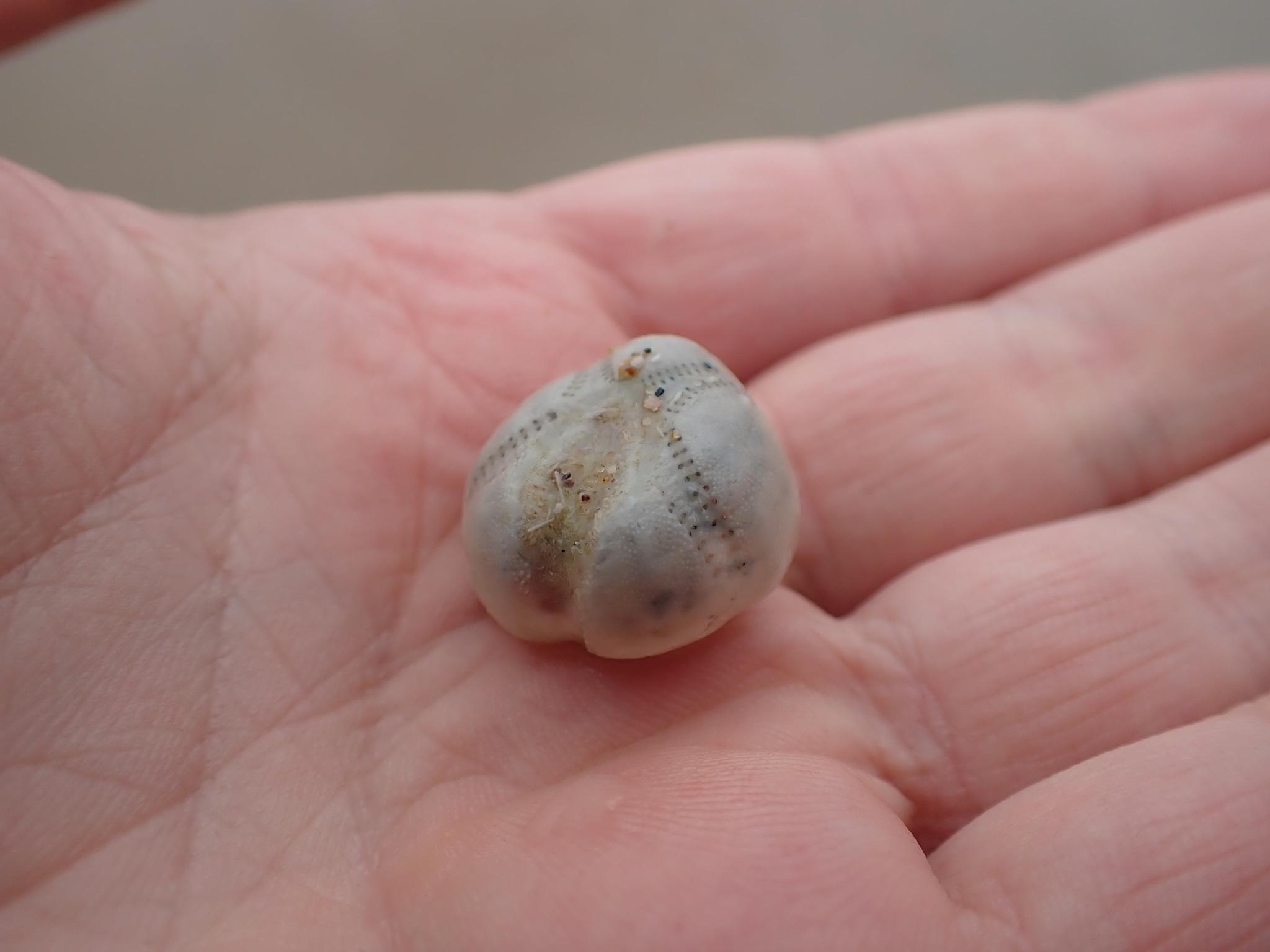 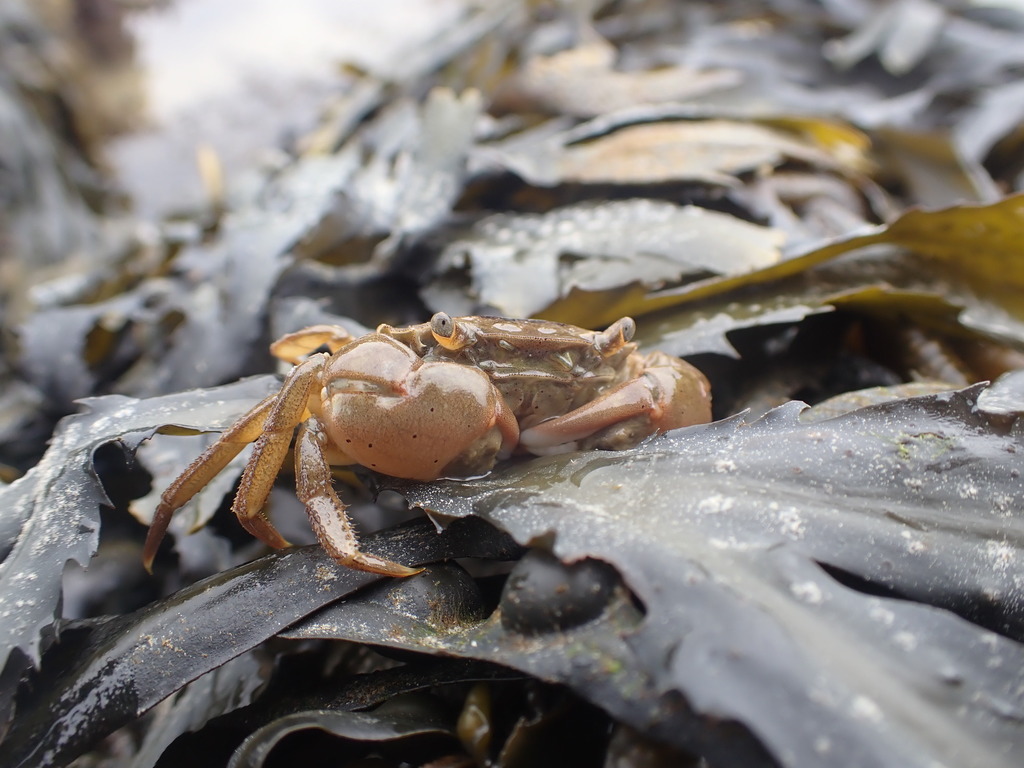 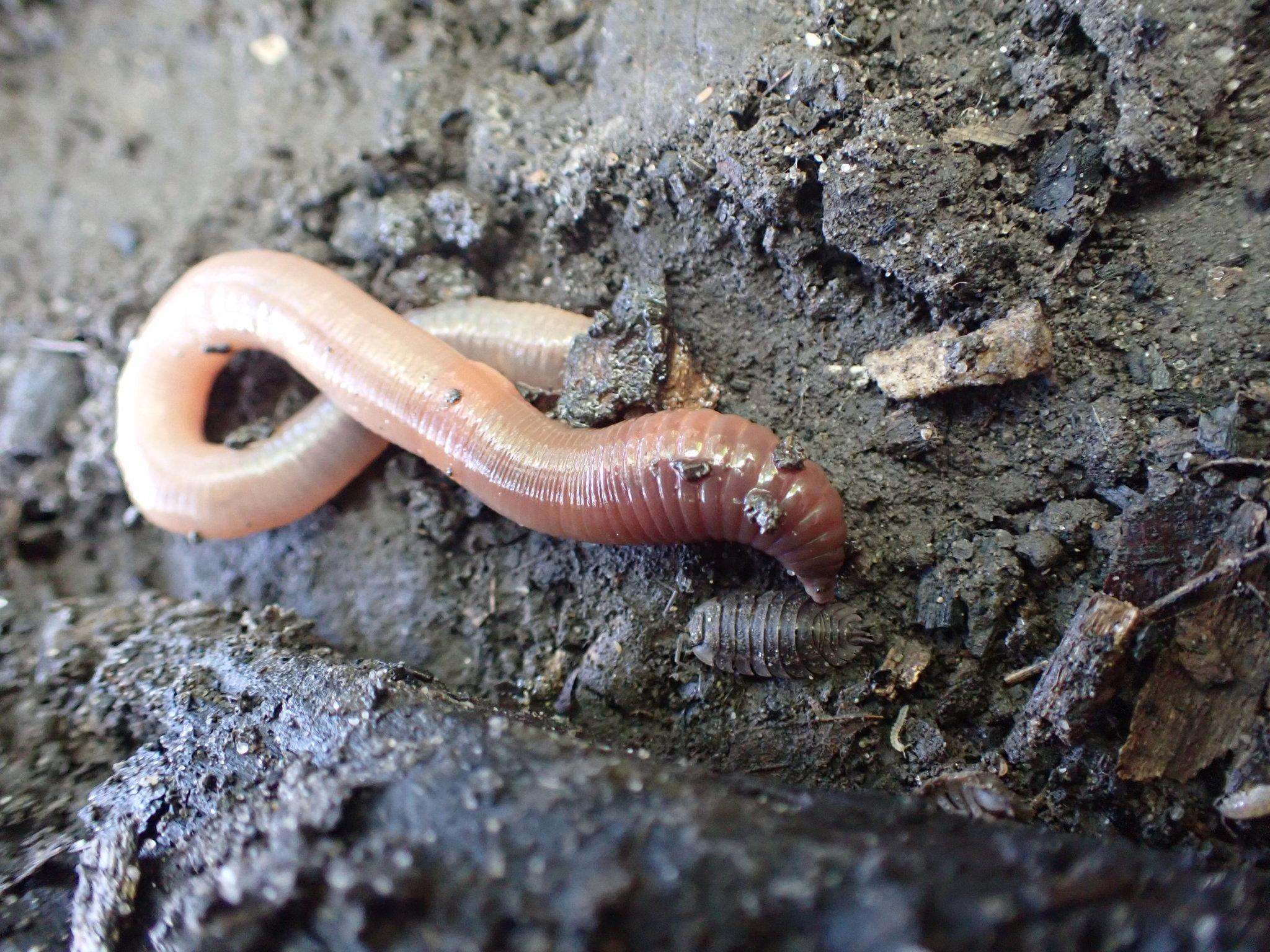 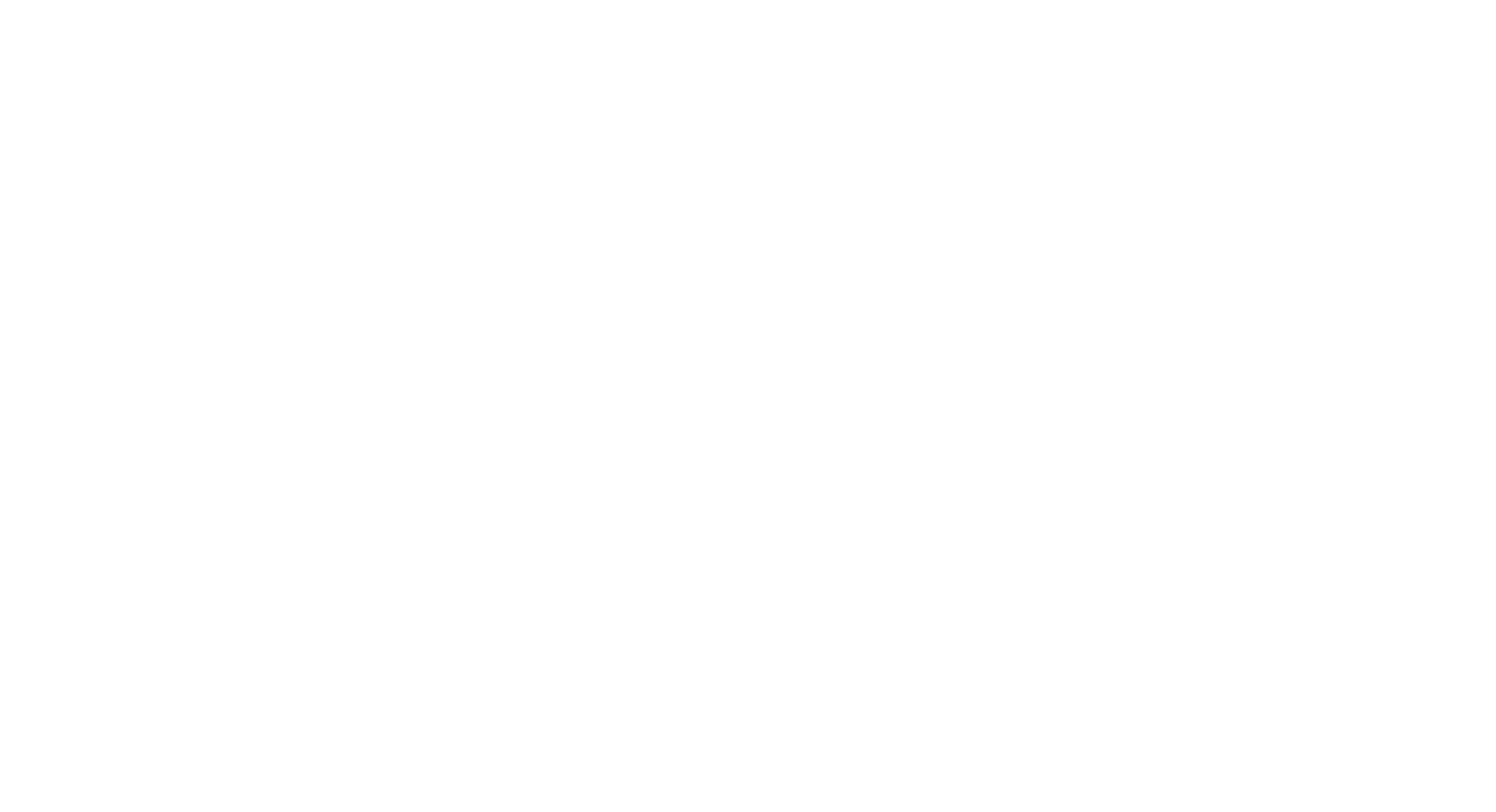 Foto’s: W. de Gier
Globale planning van deze workshop
9:00 – 9:10 uur 
Korte introductie

9:10 – 9:20 uur 
Demo prepareren wadpier (per tafel)

9:20 – 9:50 uur 
Zelf aan de slag met wadpier

9:50 – 10:15 uur
Bekijken van ander material, tijd voor vragen, en zeekat demonstratie
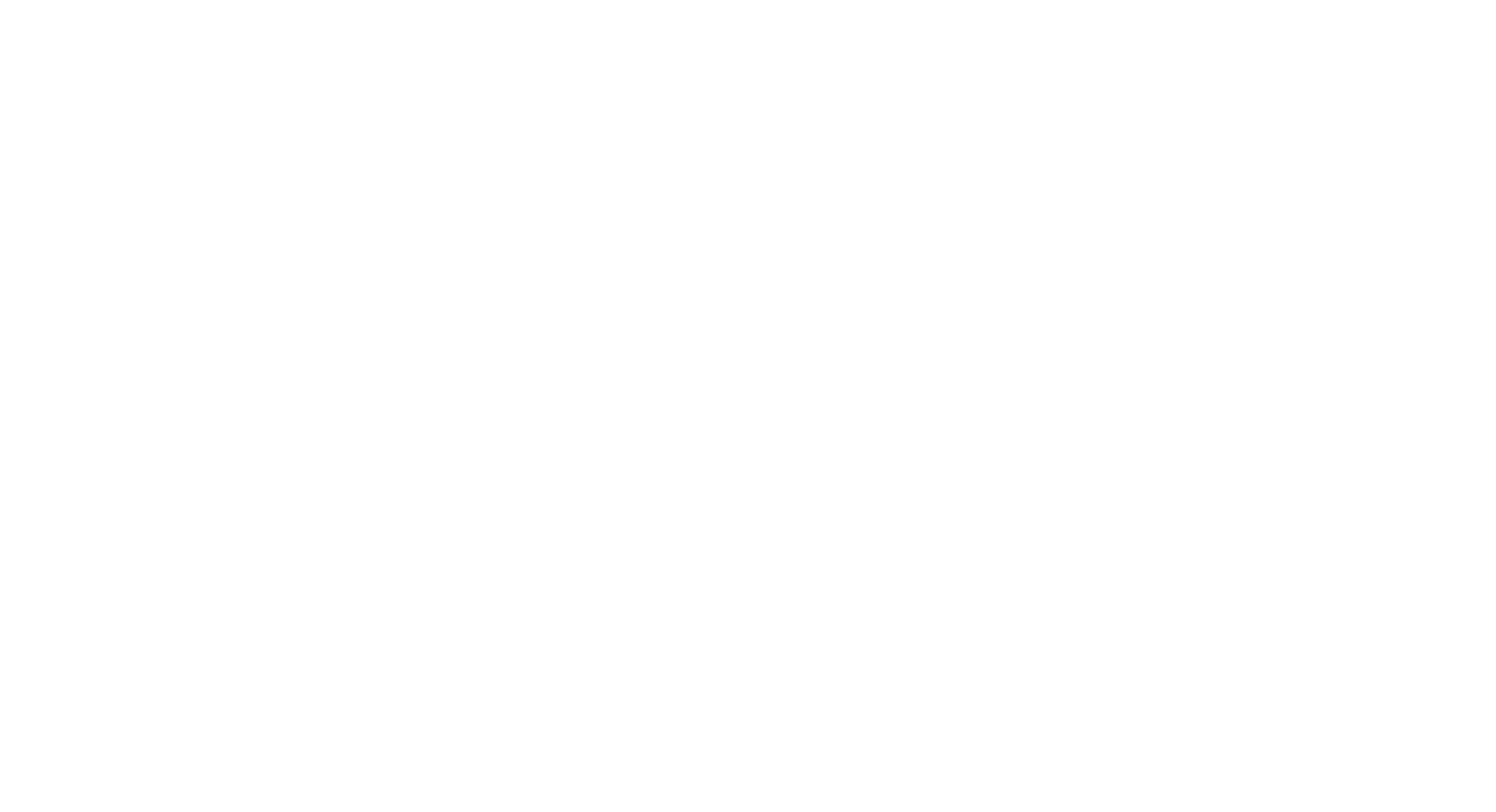 Globale planning van deze workshop
10:50 – 11:00 uur 
Korte introductie

11:00 – 11:10 uur 
Demo prepareren wadpier (per tafel)

11:10 – 11:40 uur 
Zelf aan de slag met wadpier

11:40 – 12:05 uur
Bekijken van ander material, tijd voor vragen, en zeekat demonstratie
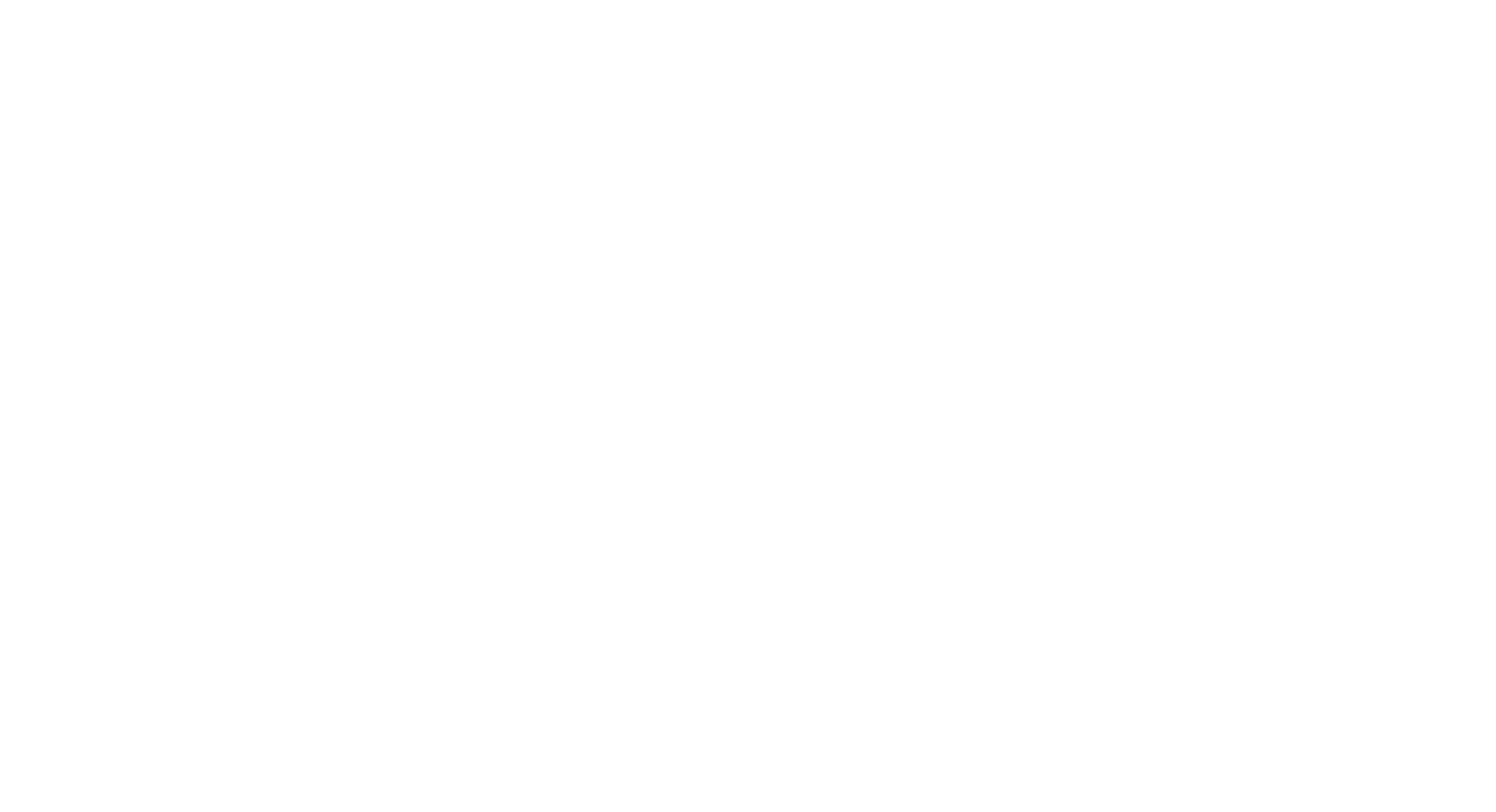 Deze workshop en jouw onderwijs
Leerdoelen, na deze workshop kun je:
- een wadpier ontleden
- de wadpier morfologisch vergelijken met andere organismen
- vergelijkende morfologie uitleggen in de klas a.d.h.v. praktische voorbeelden (pot)
- interesse voor ongewervelden aanwakkeren bij leerlingen
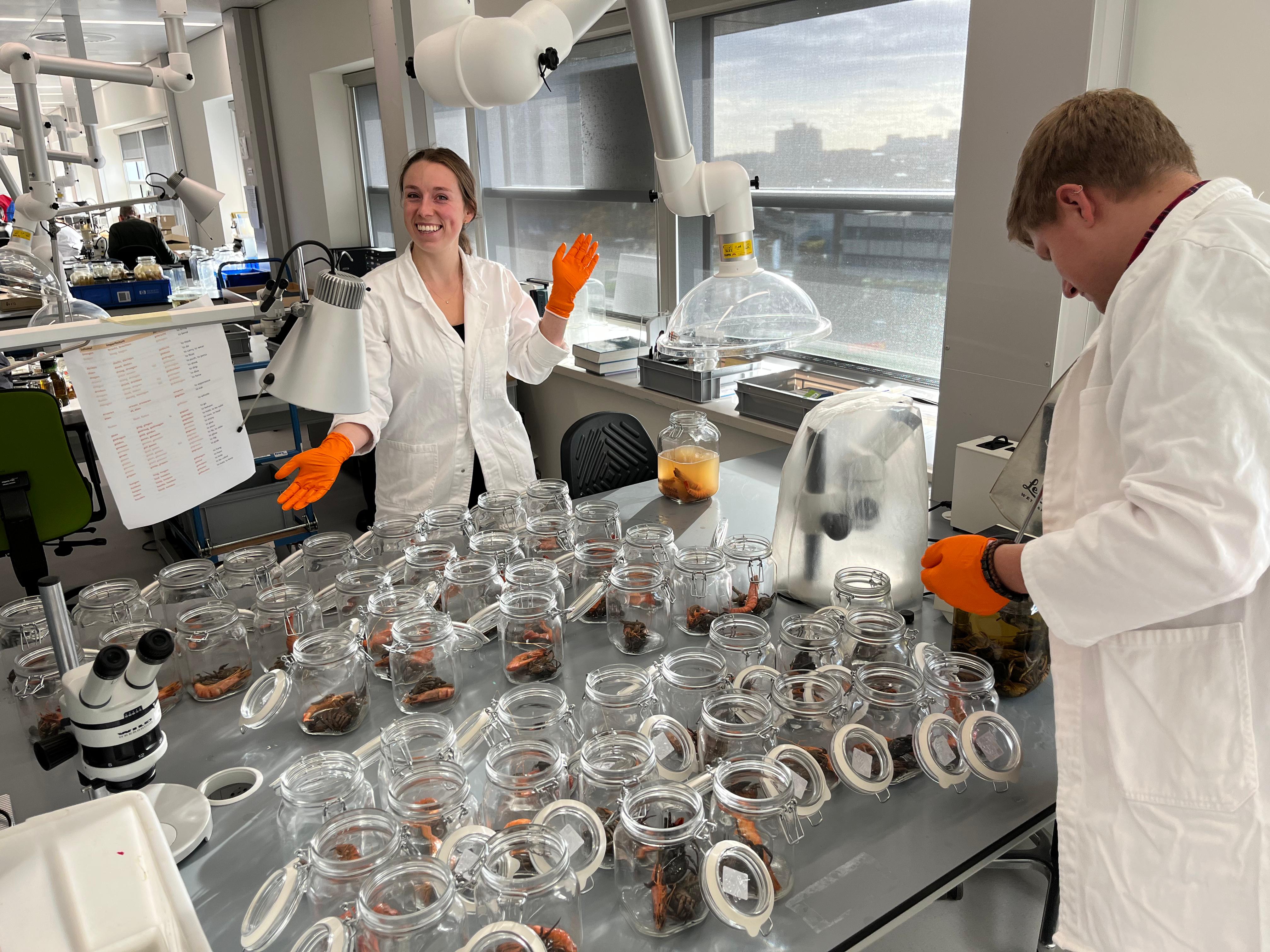 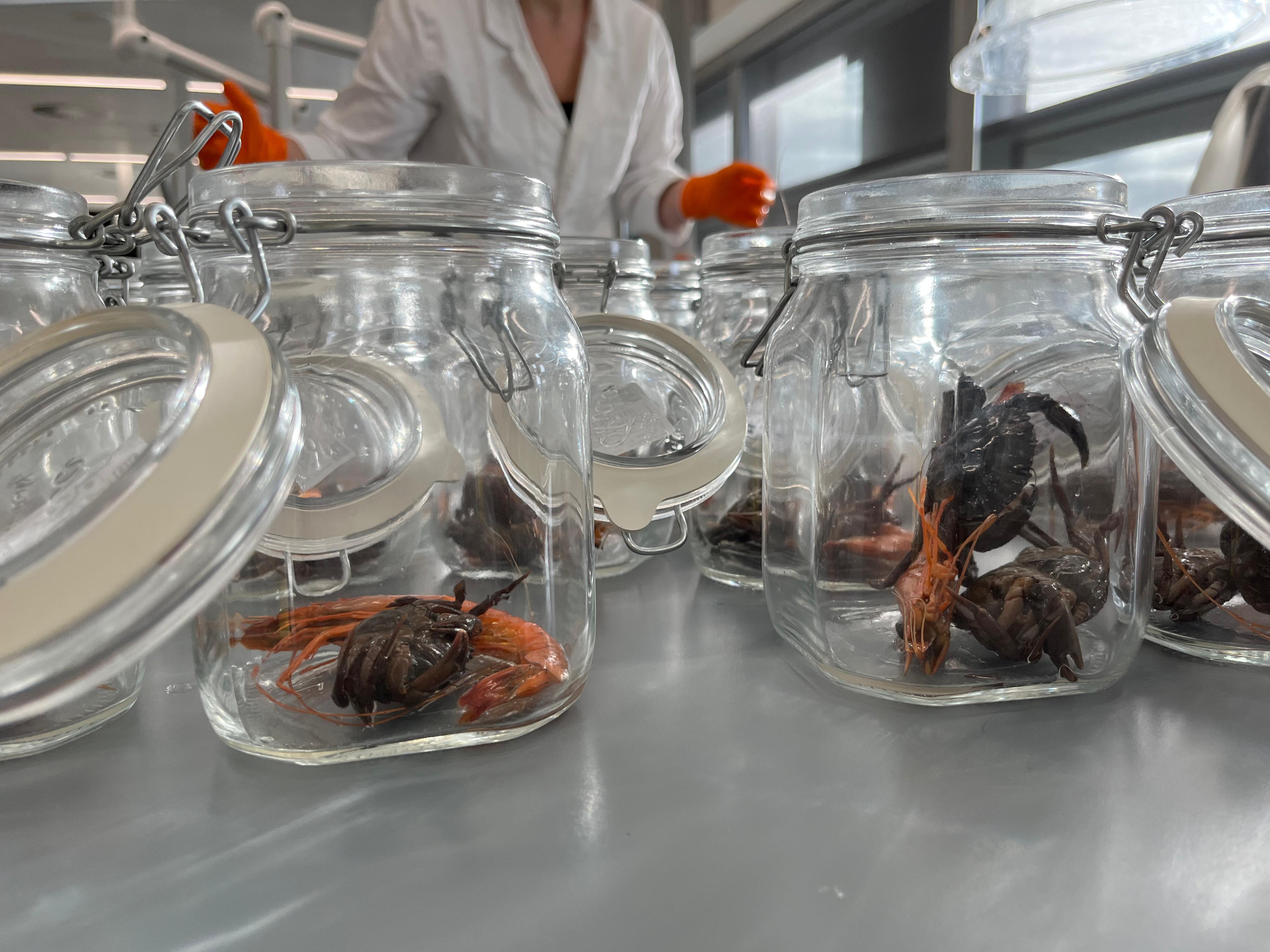 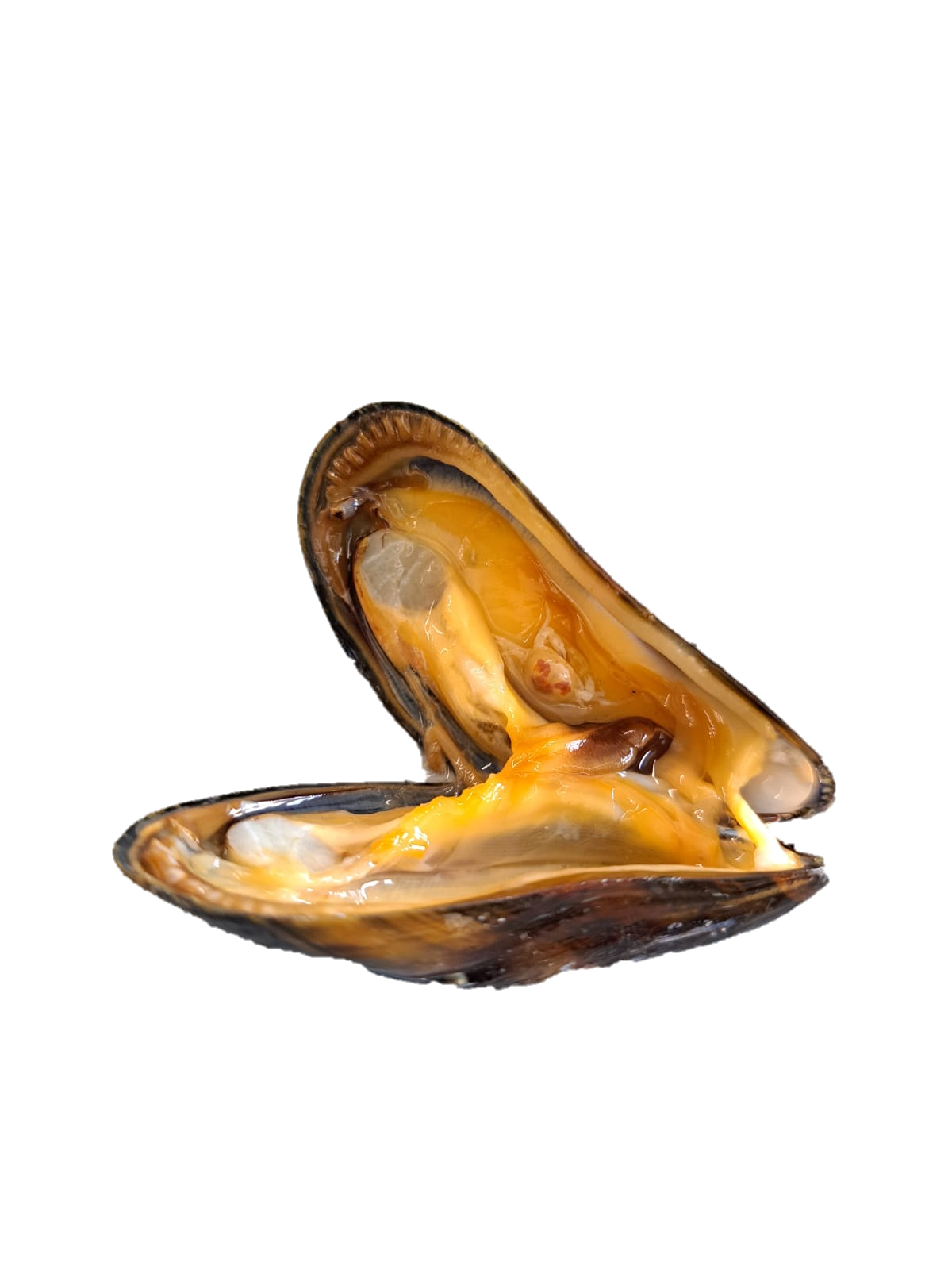 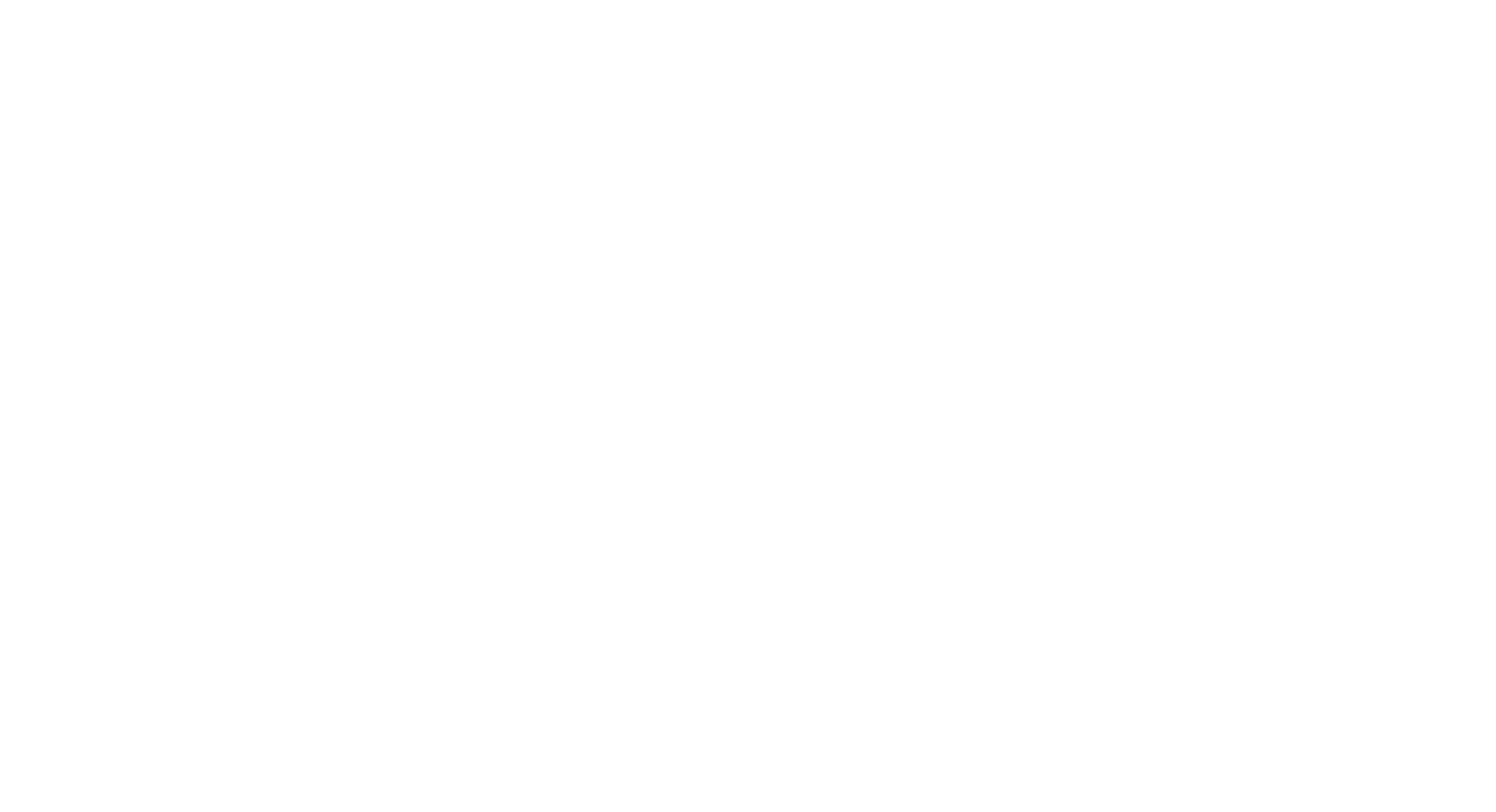 Wat zit er in de pot?
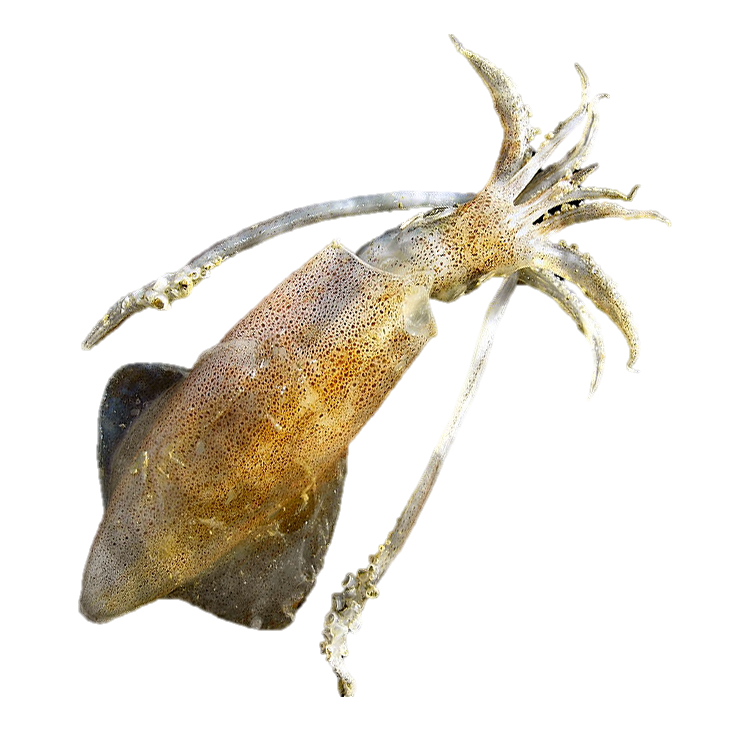 Weekdieren:
Mollusca


Kreeftachtigen:Crustacea


(Ring)wormen:Annelida
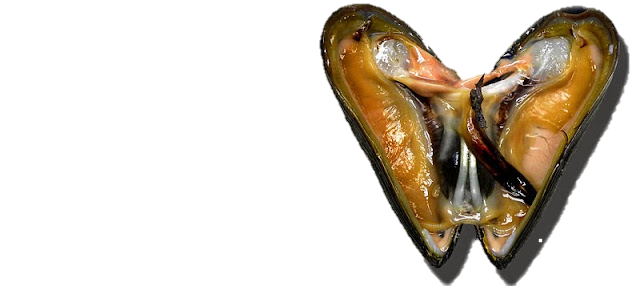 PijlinktvisLoligo sp.
Noordzee
Gewone MosselMytilus edulisNoordzee
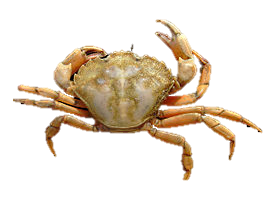 Tijgergarnaal
Penaeus monodonIndische/Grote Oceaan
StrandkrabCarcinus maenasNoordzee
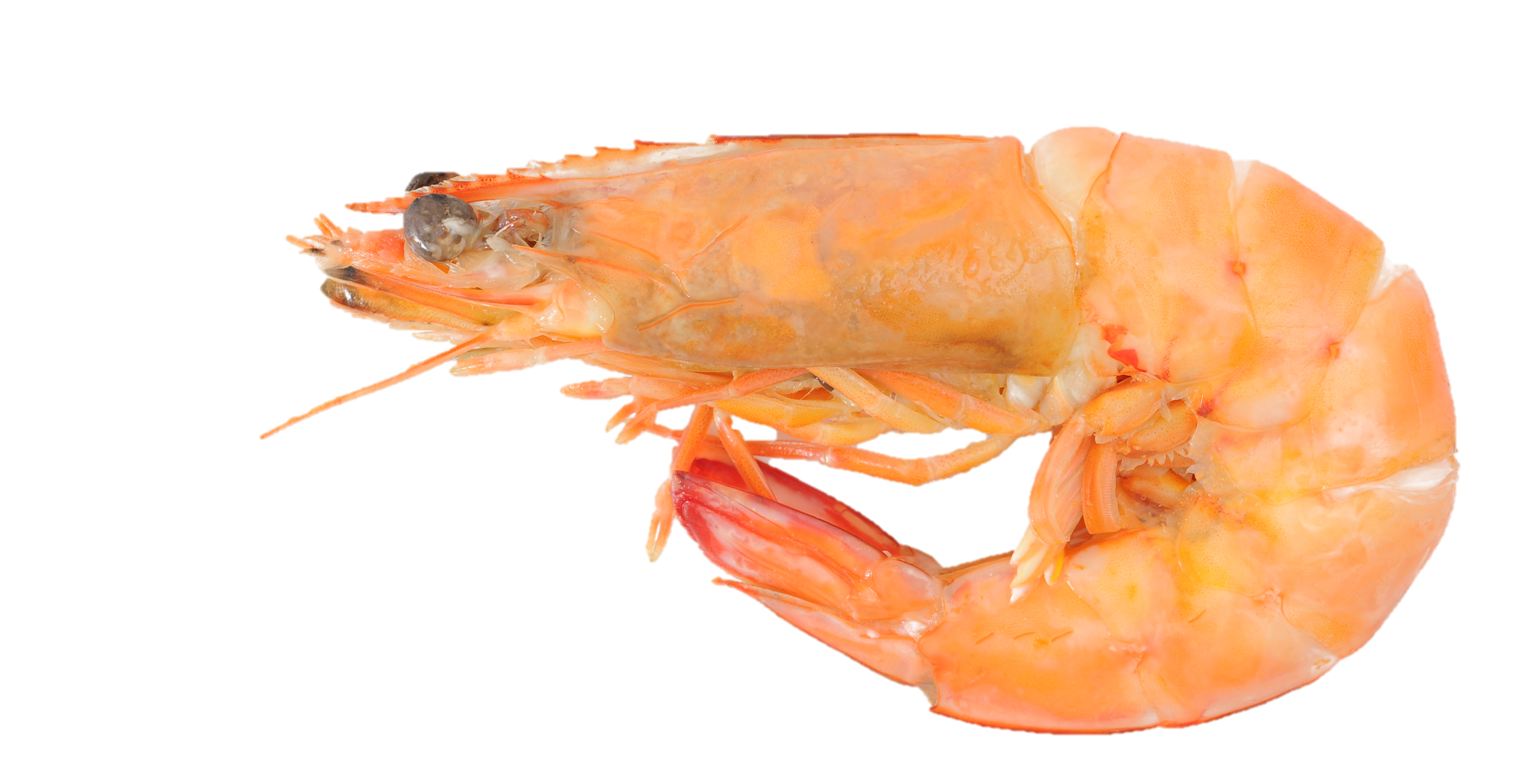 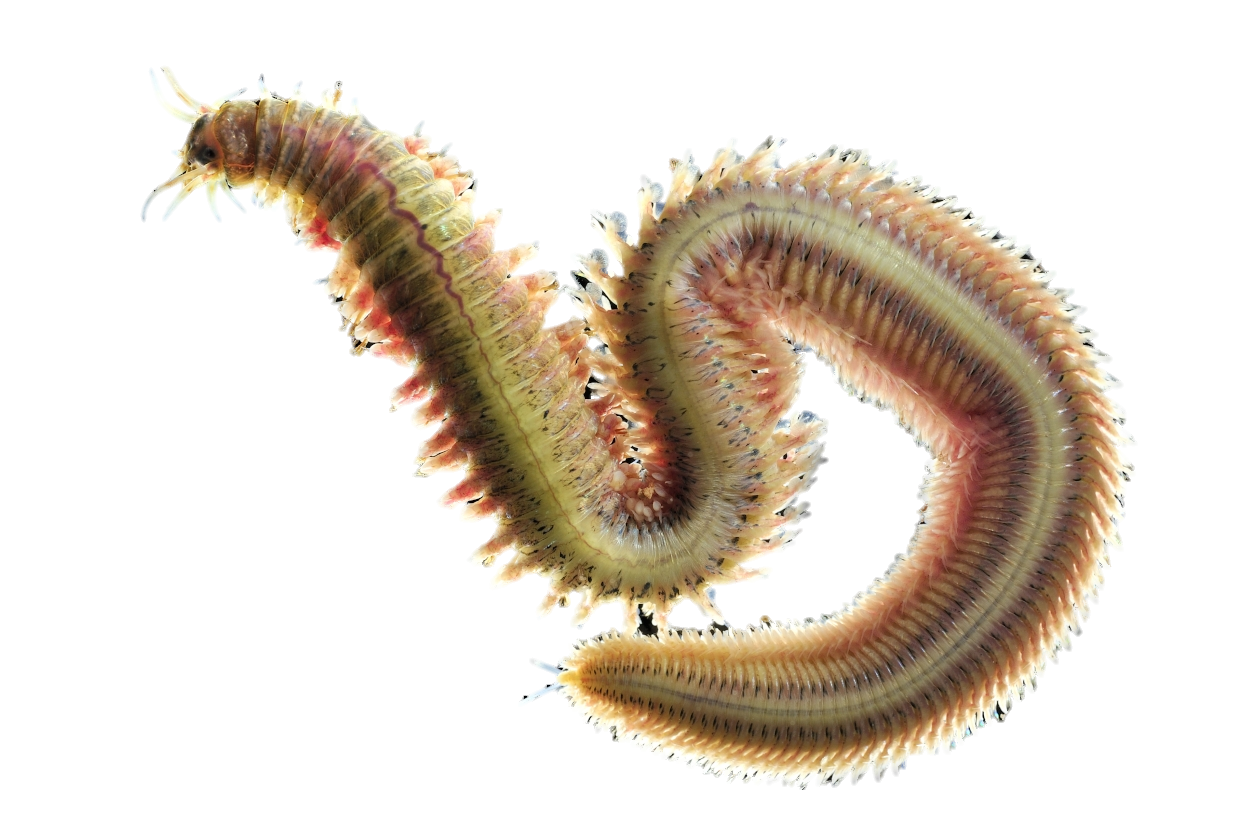 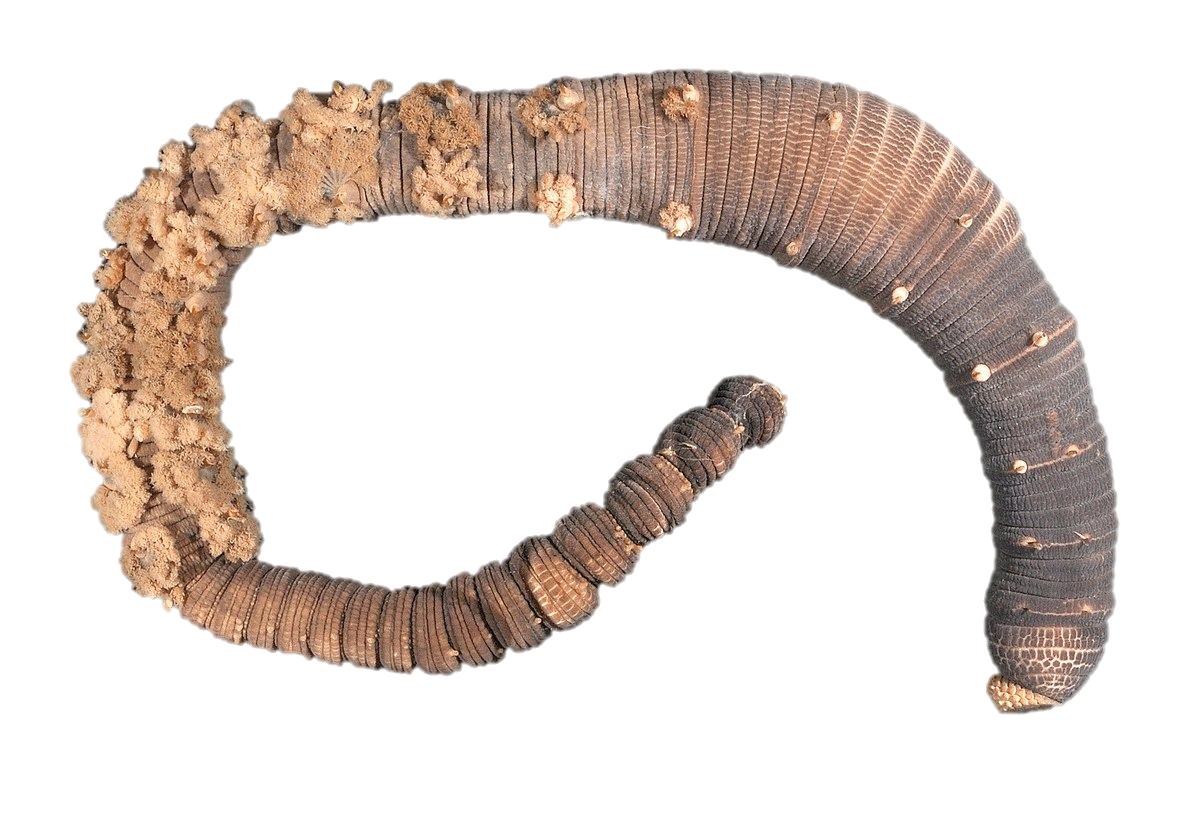 WadpierArenicola marinaNoordzee
Zager/ZeeduizendpootAlitta virensNoordzee
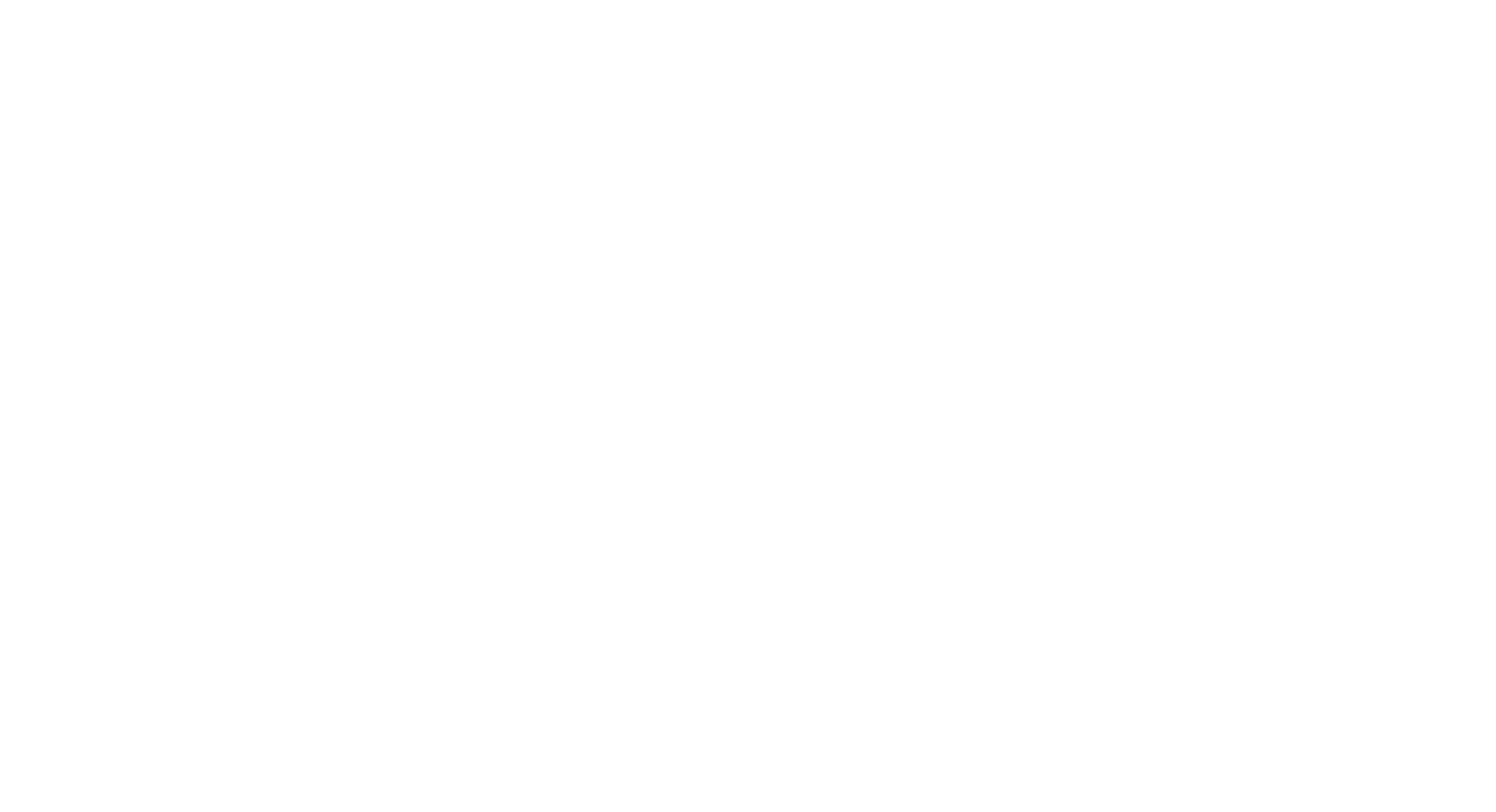 De wadpier – Arenicola marina
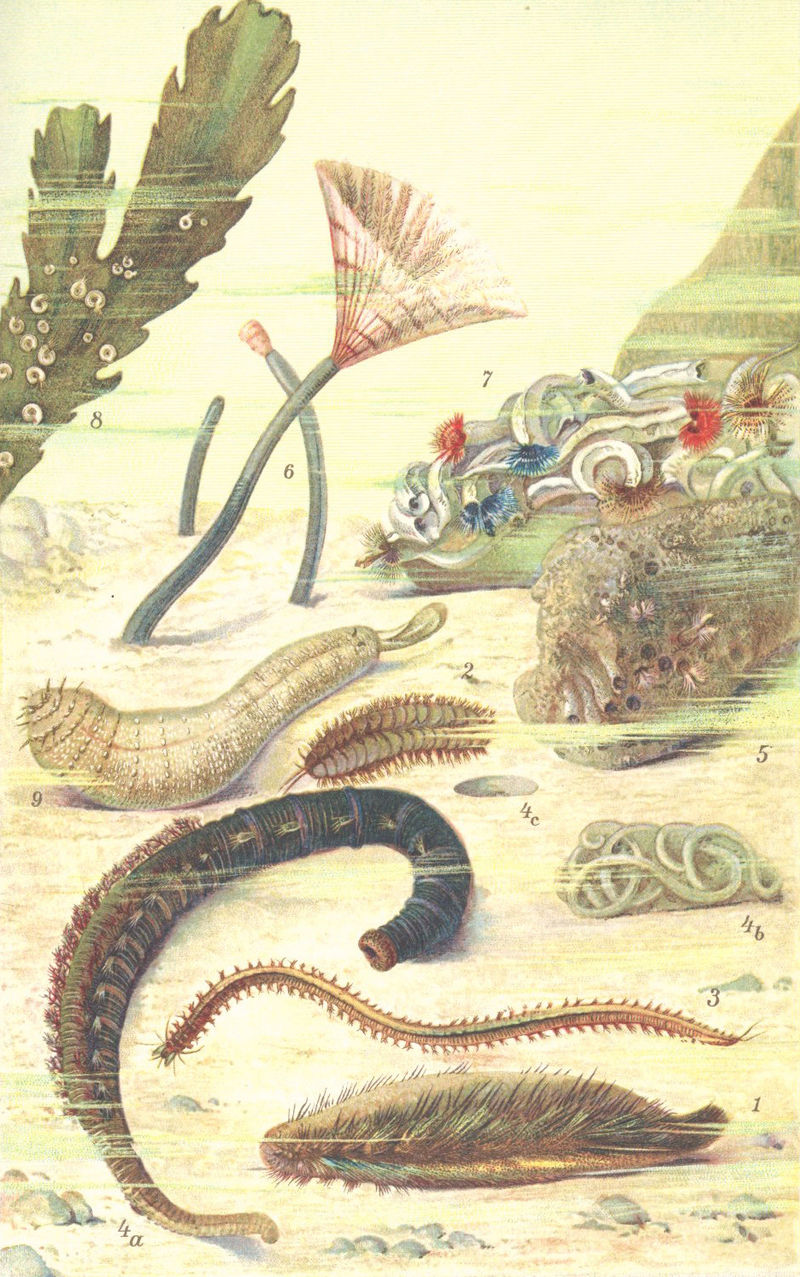 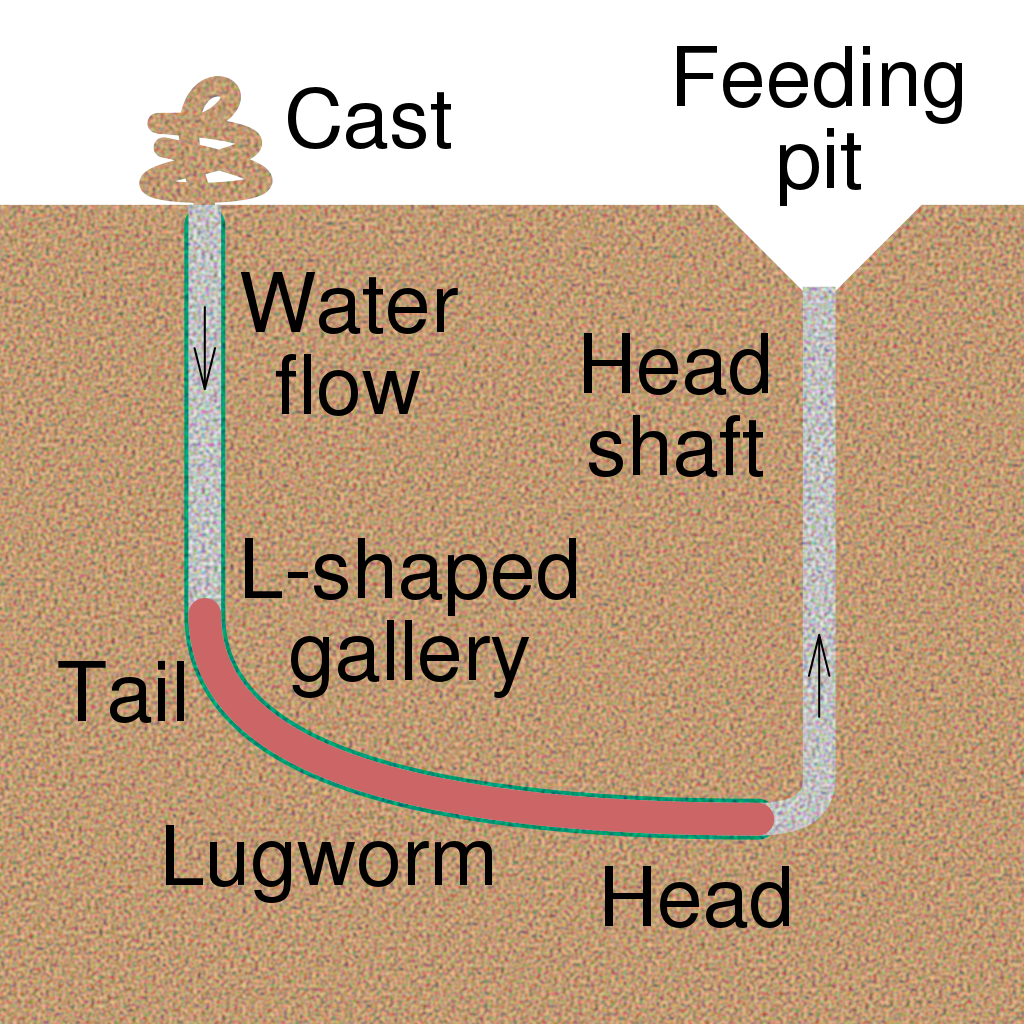 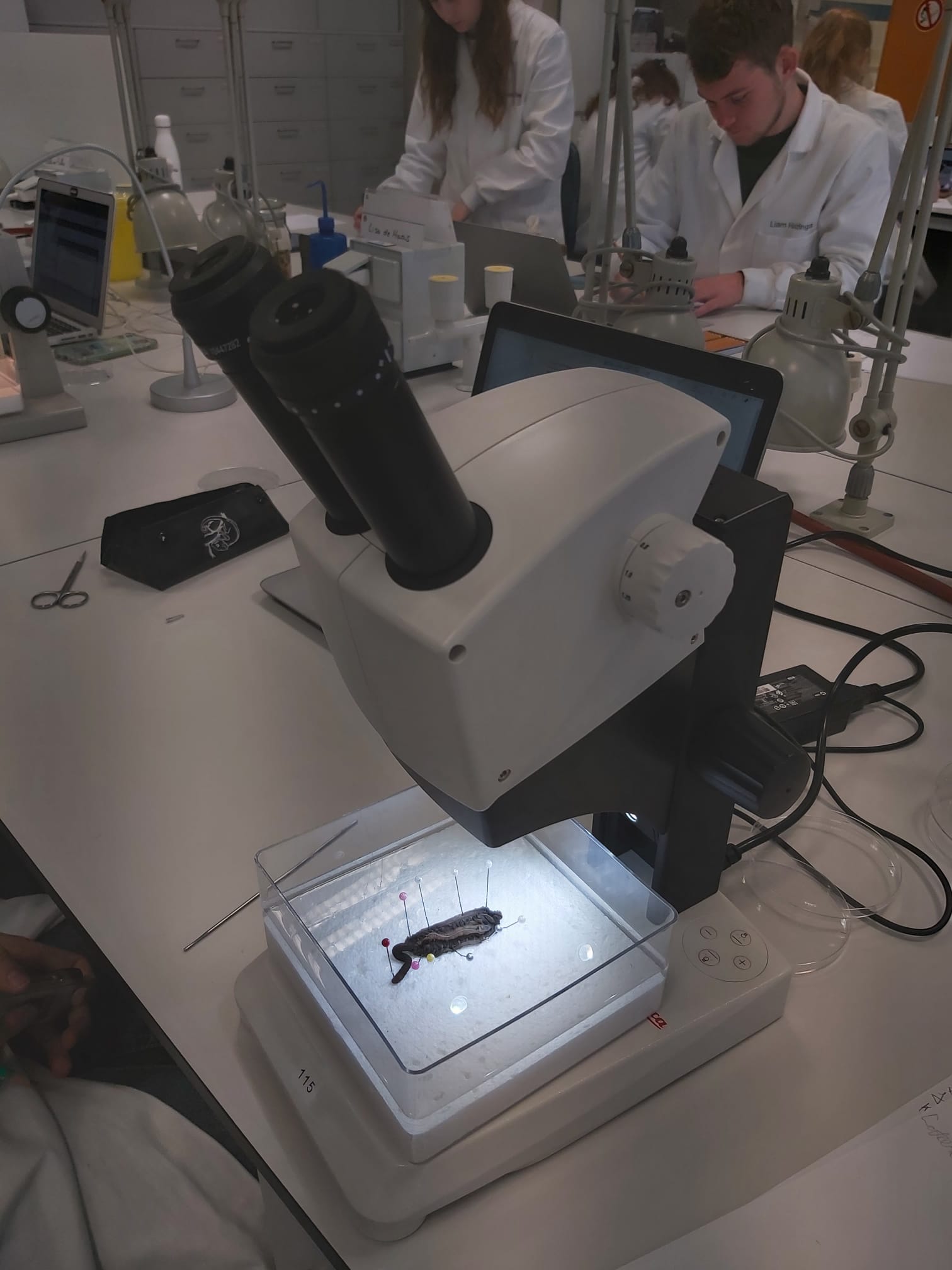 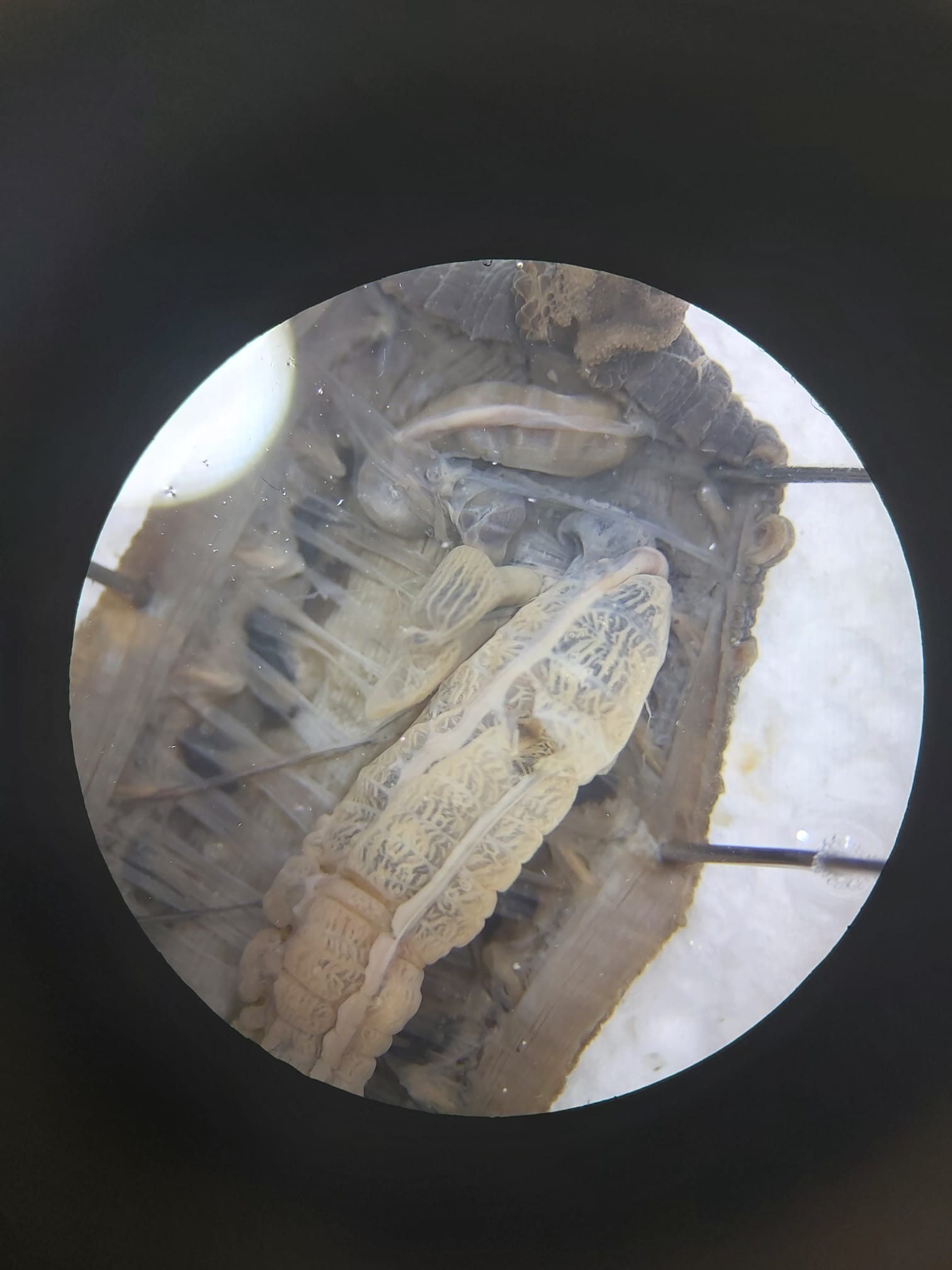 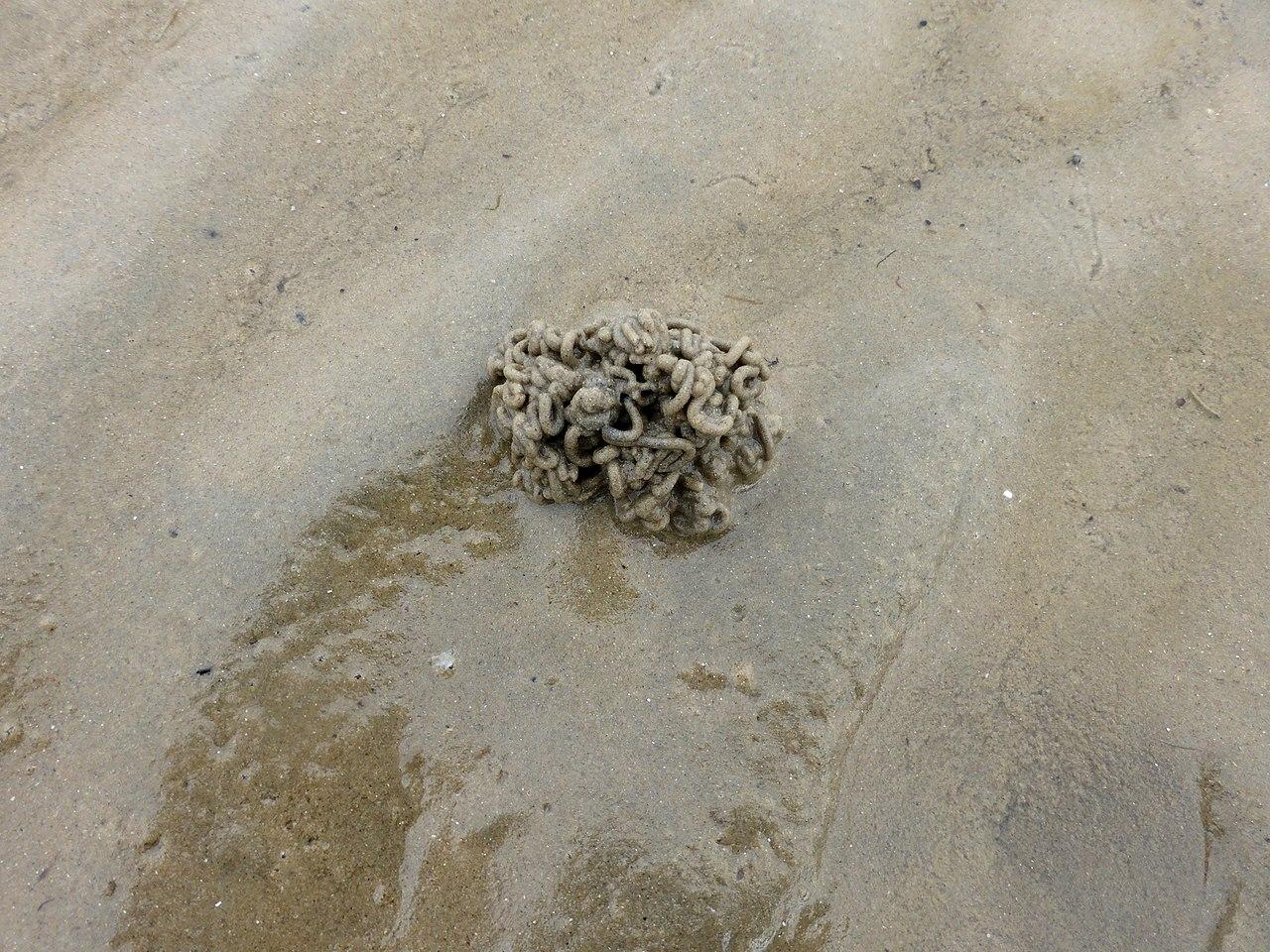 Doel: kennismaking interne anatomie van “lage” dieren

Eén van de vele groepen wormen (vergelijk met zager,regenworm, bloedzuiger)

Voortbewegen, Voeden, Voortplanten & Verdedigen

Simpel verkrijgbaar, weinig spullen nodig, vergelijkbaar met mens(!)
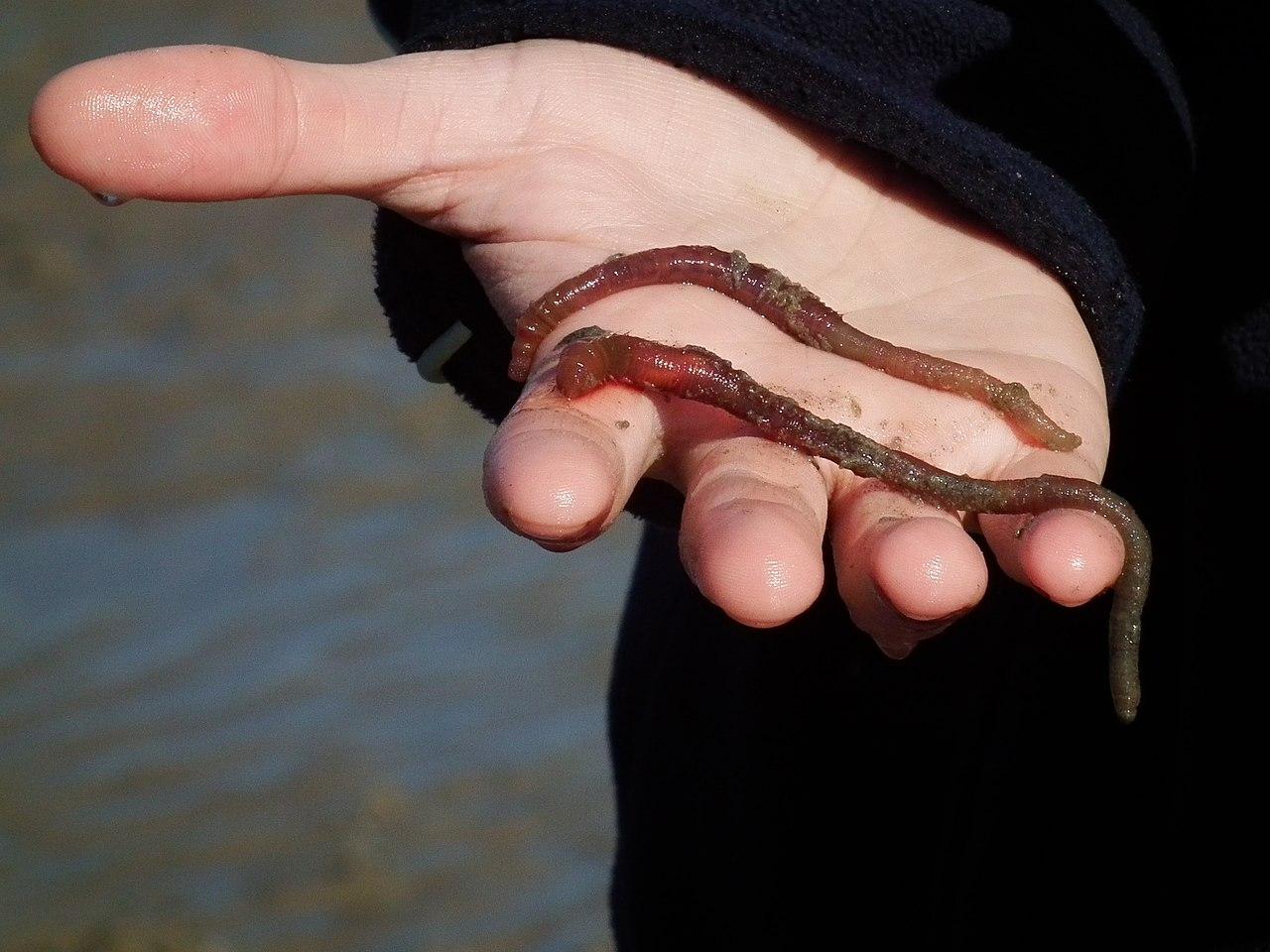 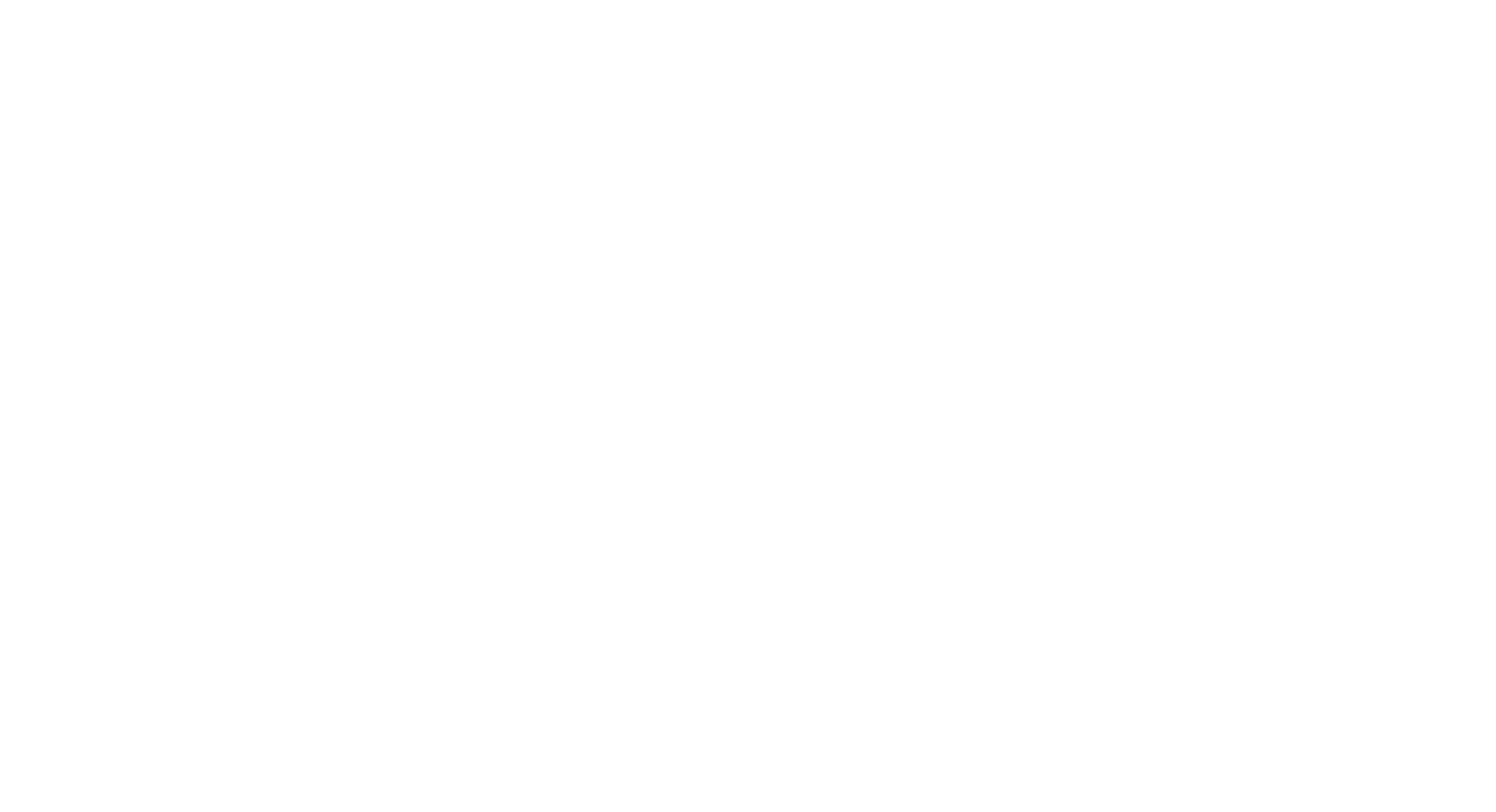 Foto’s: Wikipedia commons & W. de Gier
Veel succes & plezier!
En vergeet niet om je handen te wassen…. ;)




Meer vragen?
aafke.oldenbeuving@naturalis.nl
werner.degier@naturalis.nlf.perdijk@gymnasiumleiden.nl
Mede mogelijk gemaakt door:
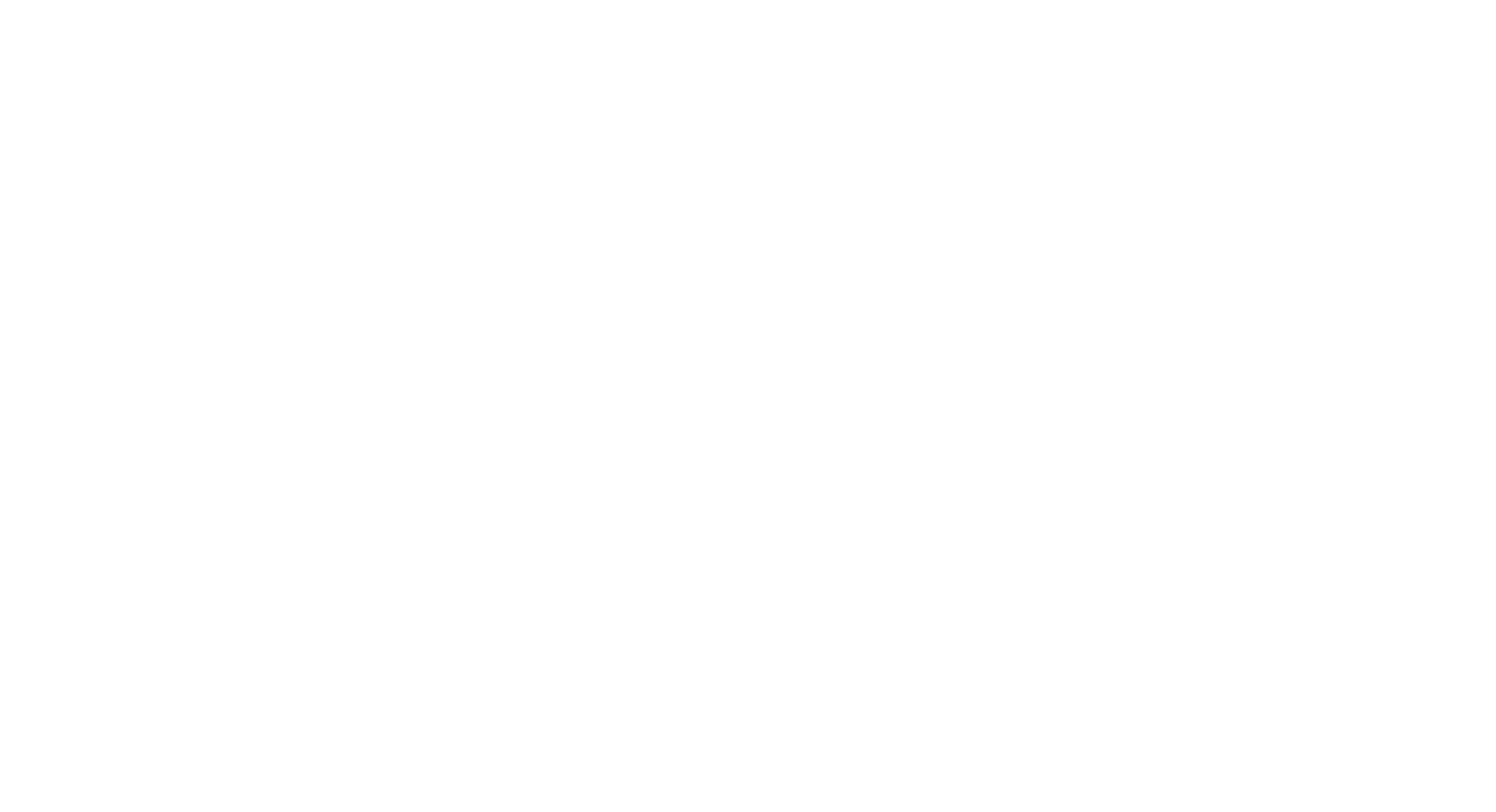 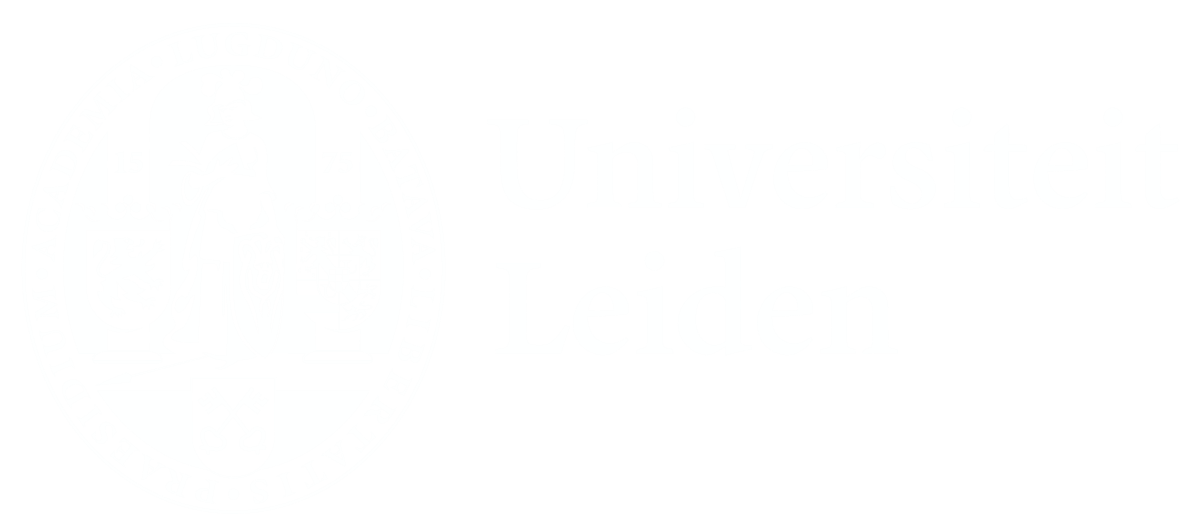 Deze workshop en jouw onderwijs
Om rekening mee te houden:
De organismen zitten in alcohol (70%)
- laag risico
- lang, mooi, bewaarbaar
- let op in practicumlokalen (zuurkast, branders)
- let op met leerlingen (niet doorslikken, genoeg doorluchten, handen wassen)
- handschoenen
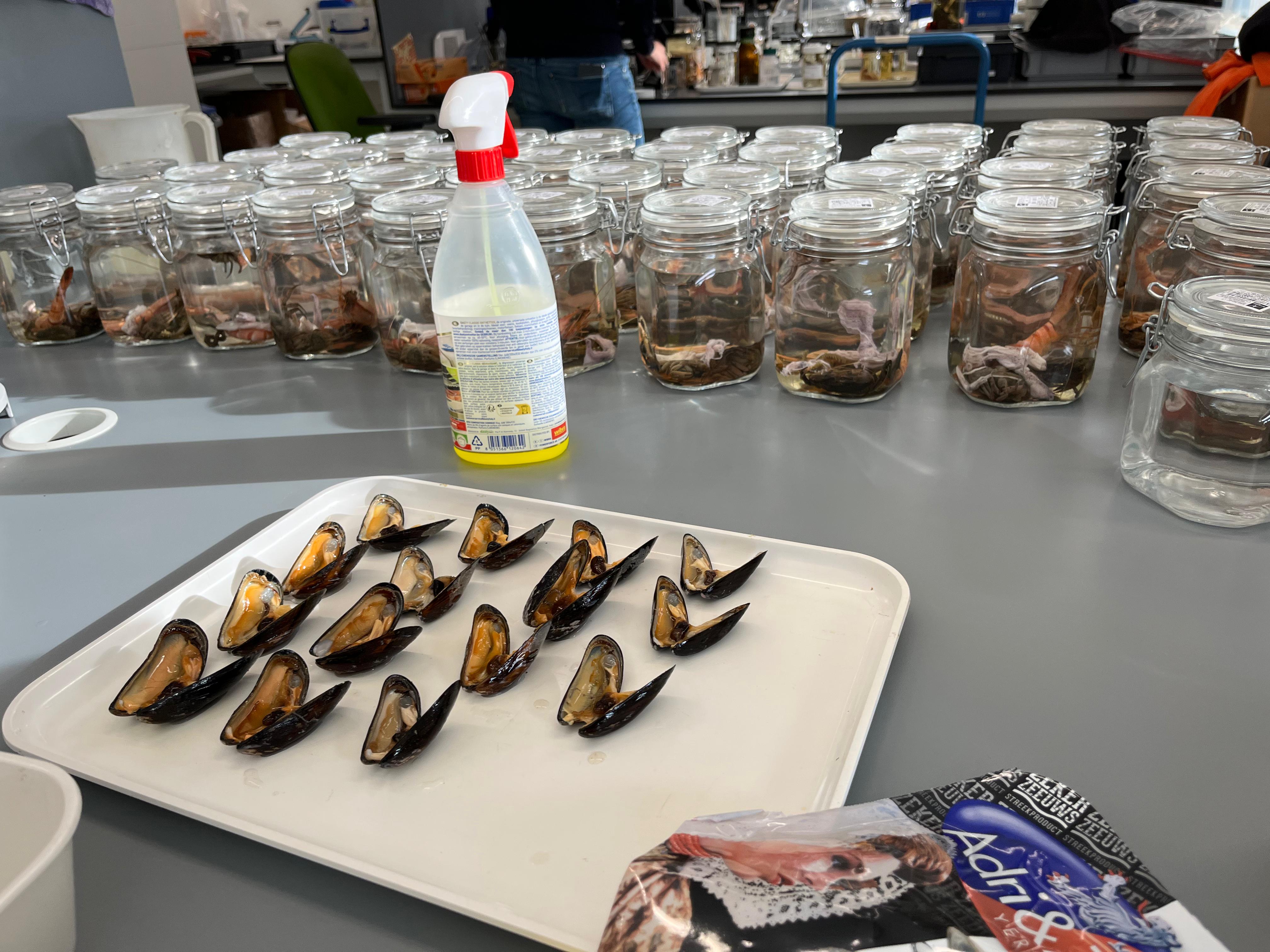 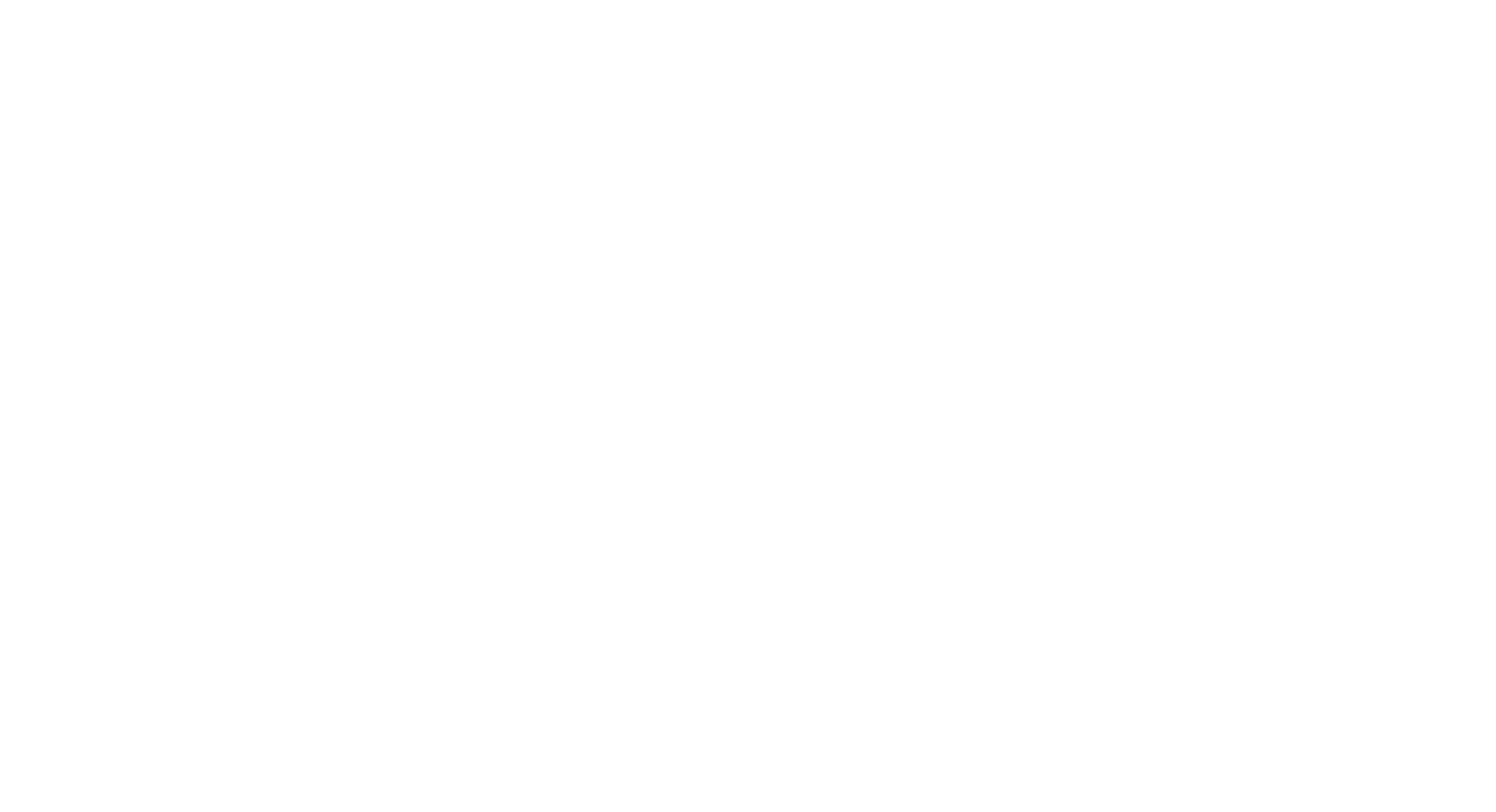 De zeekat/Sepia – Sepia officinalis
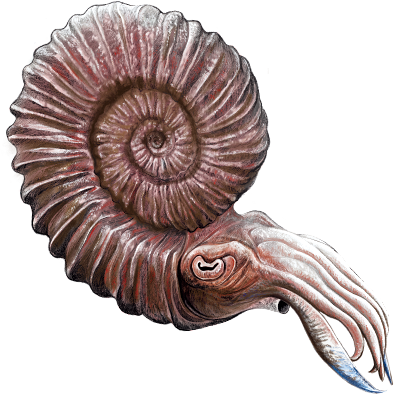 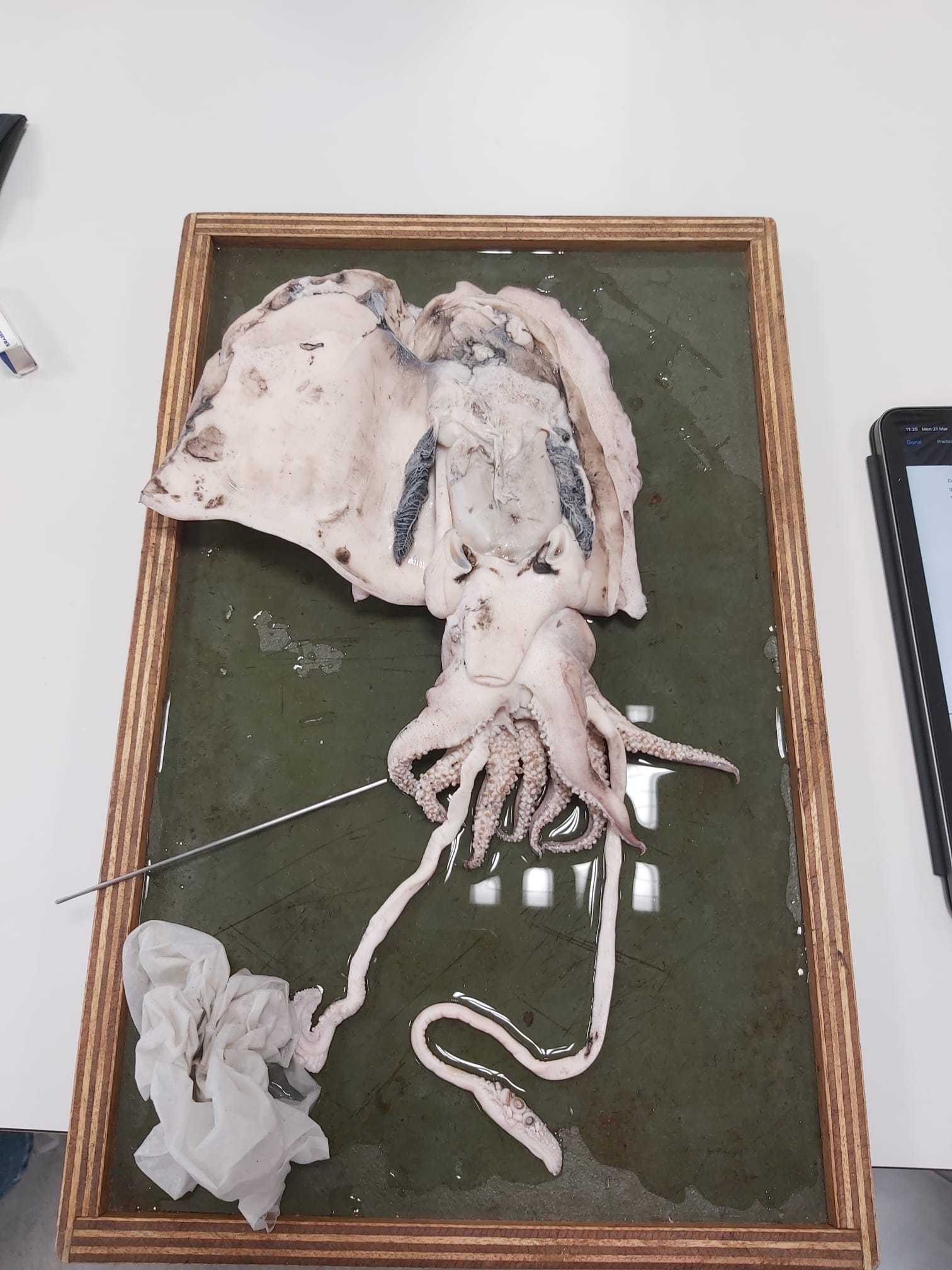 Doel: kennismaking met de evolutie van ongewervelden

Dichtbij, maar toch ver weg:
- Goed ontwikkelde hersenen,ogen & camouflage- 500 miljoen jaar geleden ontstaan 

Bekend van het strand!

Alcohol materiaal (Demo)
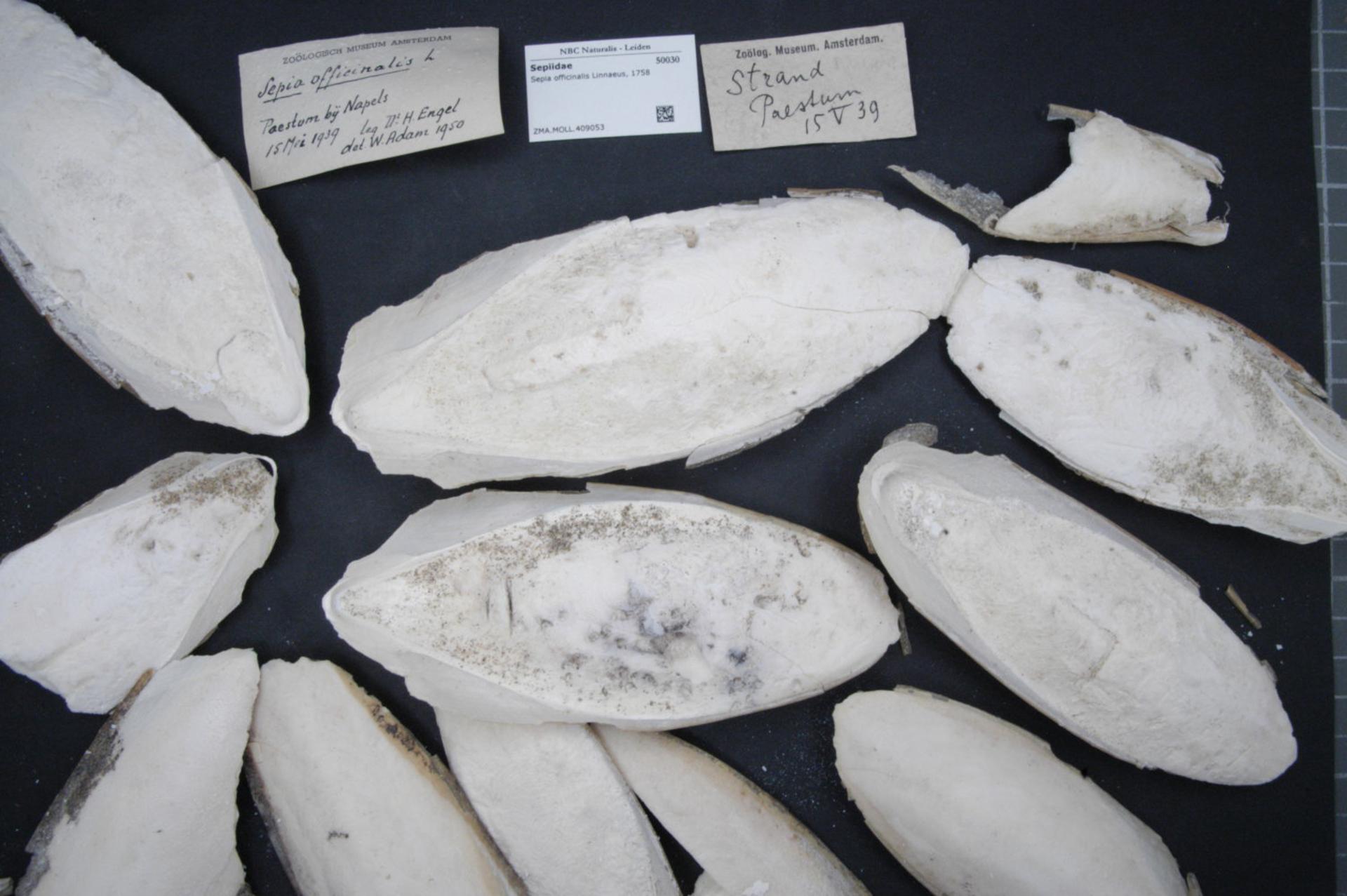 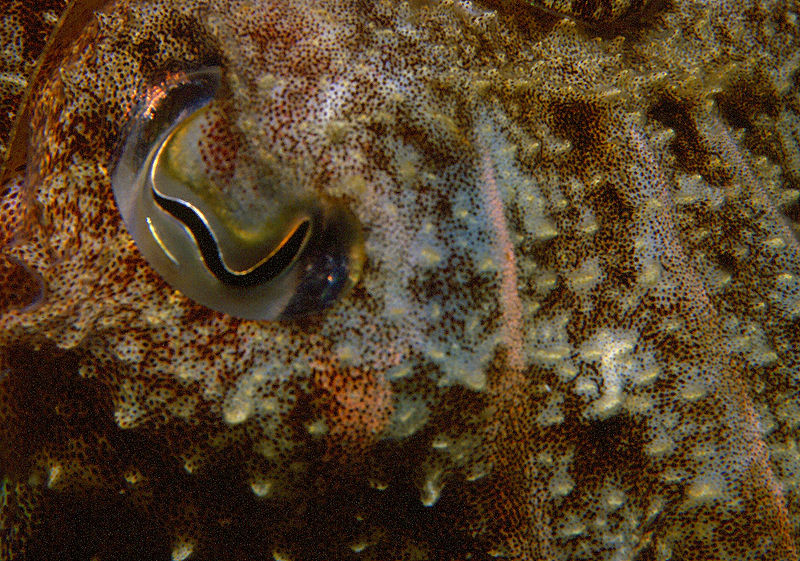 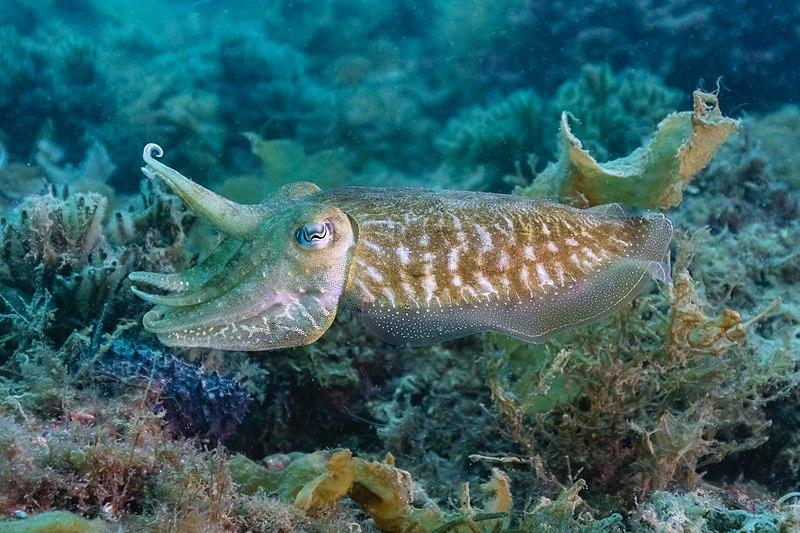 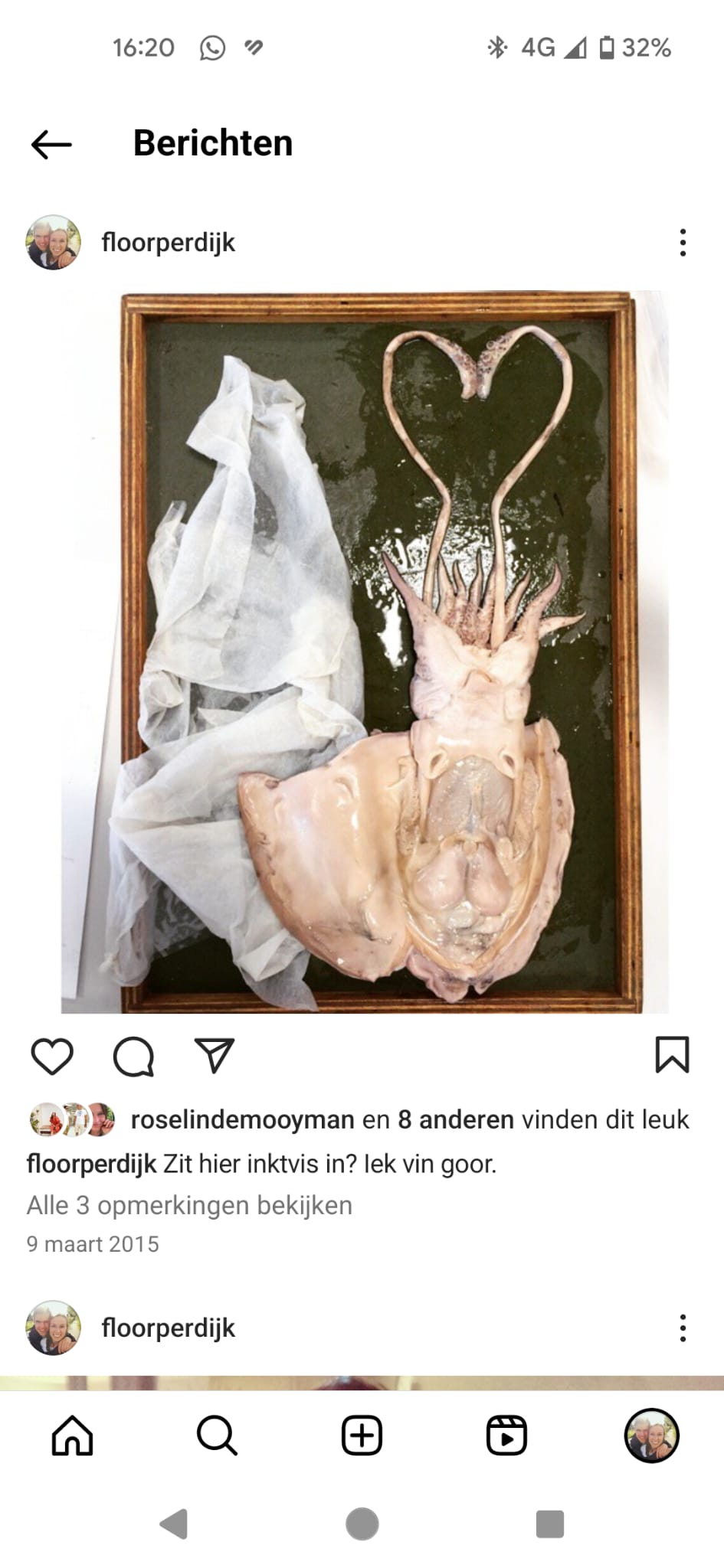 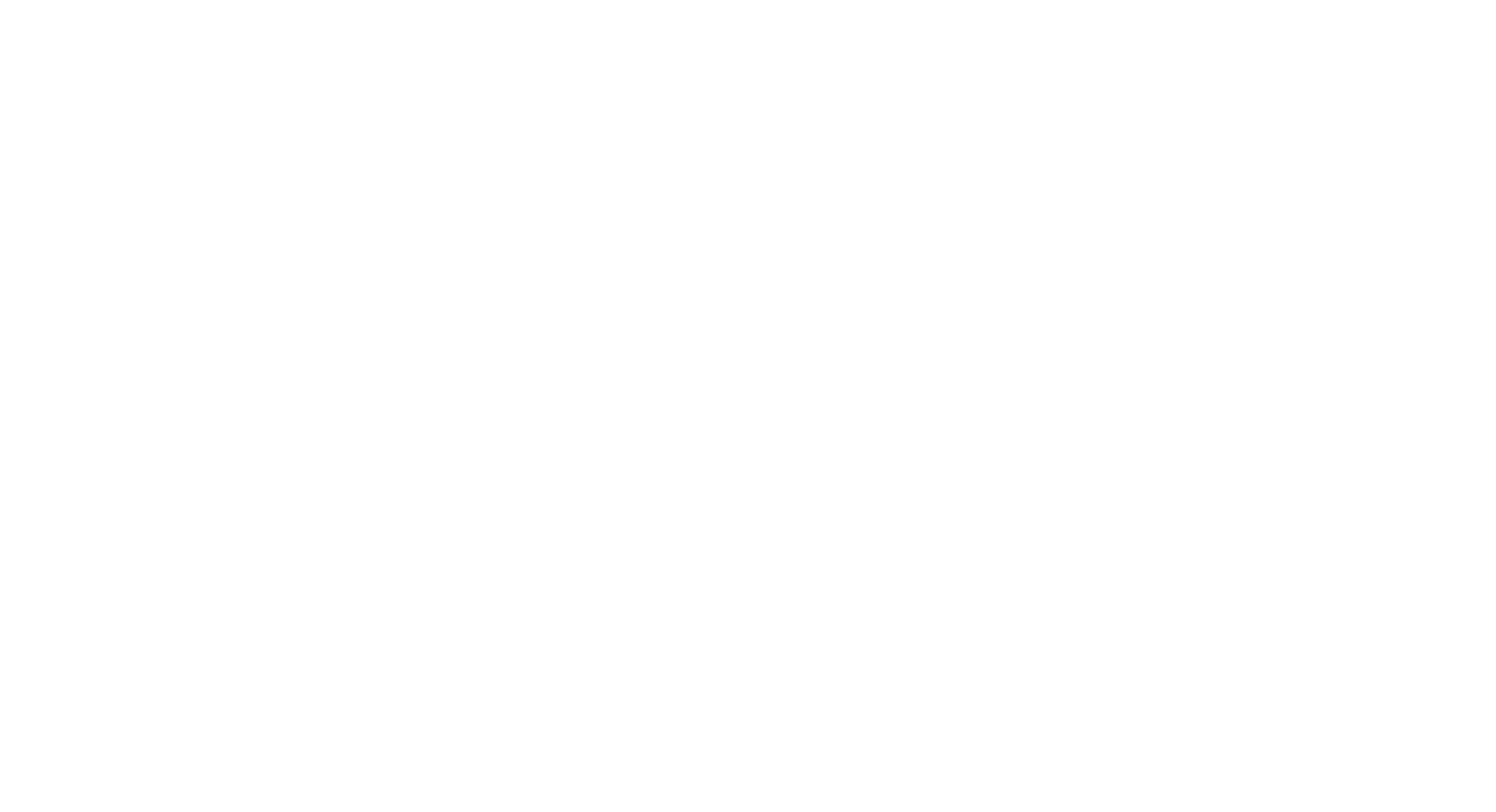 Foto’s: Wikipedia commons & W. de Gier